Проект 
«ДОБРОЕ СЕРДЦЕ»
Выполнен обучающейся 
7 класса
Токмаковой Ириной
 МБОУ «ЛУКОВСКАЯ СОШ»
Выбор проблемы, актуальность
В современном мире, во времена компьютеризации, дети разучились общаться друг с другом, зачастую утратили такие человеческие качества как уважение, сострадание, отзывчивость. День прошёл, а мы порой и не задумываемся, что хорошее сделали для себя и для других.
- Вовлечение учащихся в социально-значимые дела по оказанию прямой, практической помощи ветеранам труда, вдовам участников ВОВ,  одиноким пенсионерам, семьям, нуждающимся в помощи. 
- Показать другим людям на собственном примере, что черствость души – самая страшная болезнь на свете.
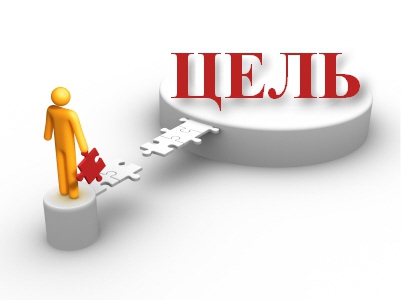 Задачи проекта:
Расширить знания одноклассников о доброте и о её роли в жизни каждого человека.
Воспитывать доброжелательность.
Формировать положительную эмоциональную настроенность, жизнерадостность.
Научиться жить под девизом: «Что бы вы ни делали, количество добра в мире должно увеличиваться».
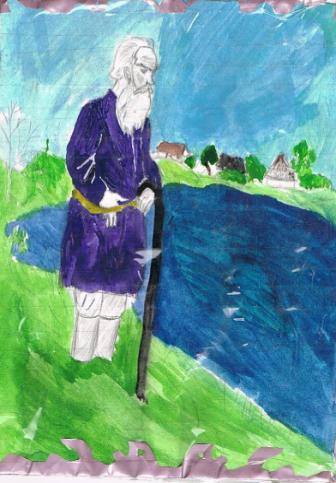 Чтобы поверить в добро, надо начать делать его».(Л.Н.Толстой)
ПРИТЧА
Однажды Добро пришло ко Злу в гости. Зло стало угощать Добро чаем, но вместо сахара в чашку положила соль. Добро попробовало солёный чай, но ни слова худого не сказало Злу, только поблагодарило его за угощение. А когда Добро уходило от Зла, оно сказало: ...
- А сейчас послушайте, как заканчивается притча.
«Что - то сахар у вас не очень сладкий, нате вам деньги, купите себе конфет к чаю». Зло перекосилось, но делать нечего, пришлось взять деньги. Так Добро отплатило Злу добром за зло.
ДОМ, В КОТОРОМ Я  ТВОРЮ …
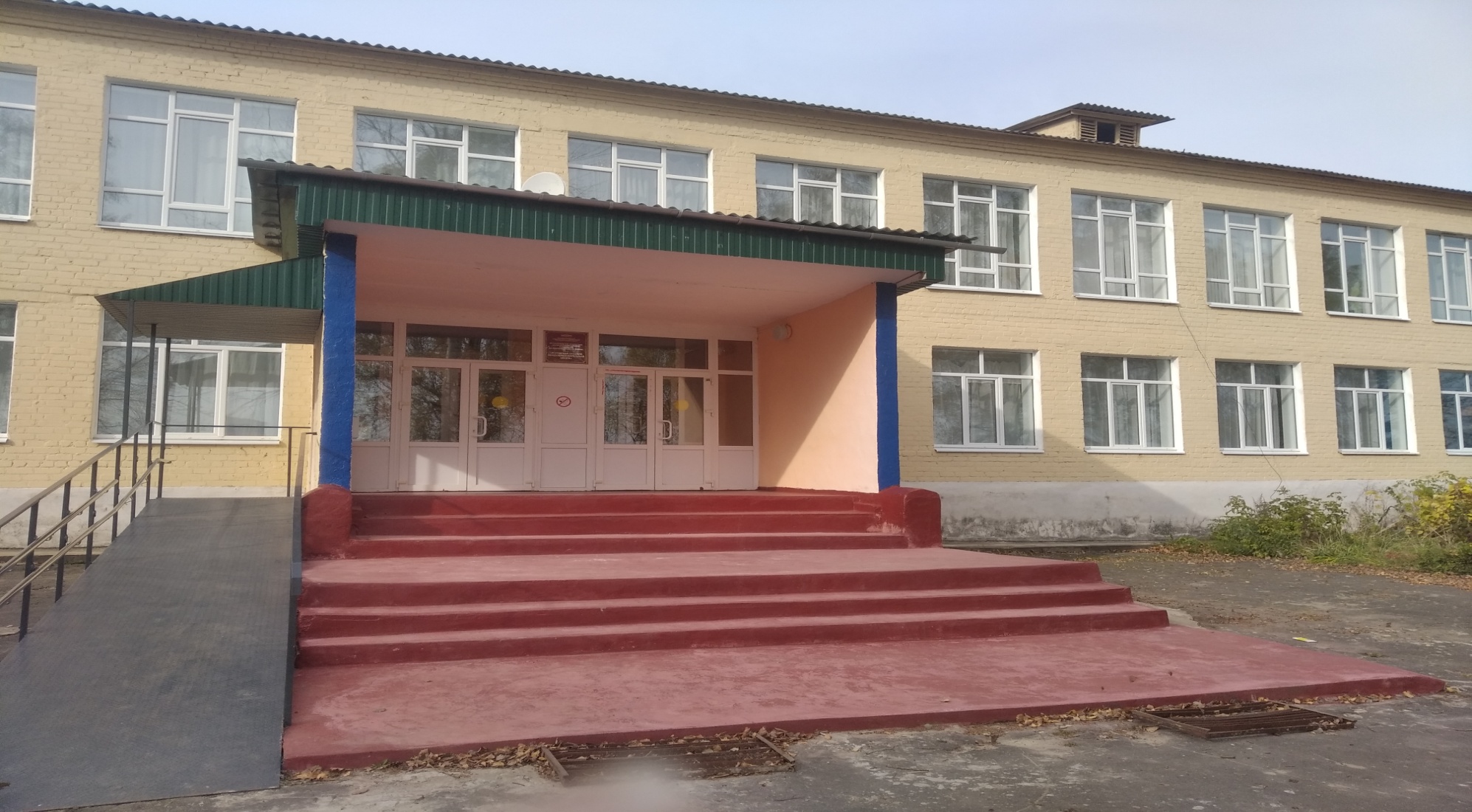 . Дом, в котором я творю
Очень  сильно я люблю,
 Развиваюсь и учусь, 
И с друзьями веселюсь.
[Speaker Notes: . Дом, в котором я творю
Очень  сильно я люблю,
 Развиваюсь и учусь, 
И с друзьями веселюсь.]
Социальный проект «Дорогою добра» состоит из трехосновных направлений:
«Чистота и природа родных мест».
 Цель: помощь в решении экологических проблем, формирование экологического поведения, обеспечивающего сохранение на Земле природы и человека, формирование патриотических чувств детей на основе ознакомления с природой города. 

«Творчество».
 Цель: формирование социально-активной позиции детей, развитие творческих способностей учащихся через организацию волонтерской деятельности.

«Забота»
  Цель: организация реальной помощи пожилым людям, инвалидам малообеспеченным семьям, животным. Возрождение лучших отечественных традиций благотворительности, воспитание доброты, чуткости, сострадания.
ЧИСТЫЙ ШКОЛЬНЫЙ ДВОР
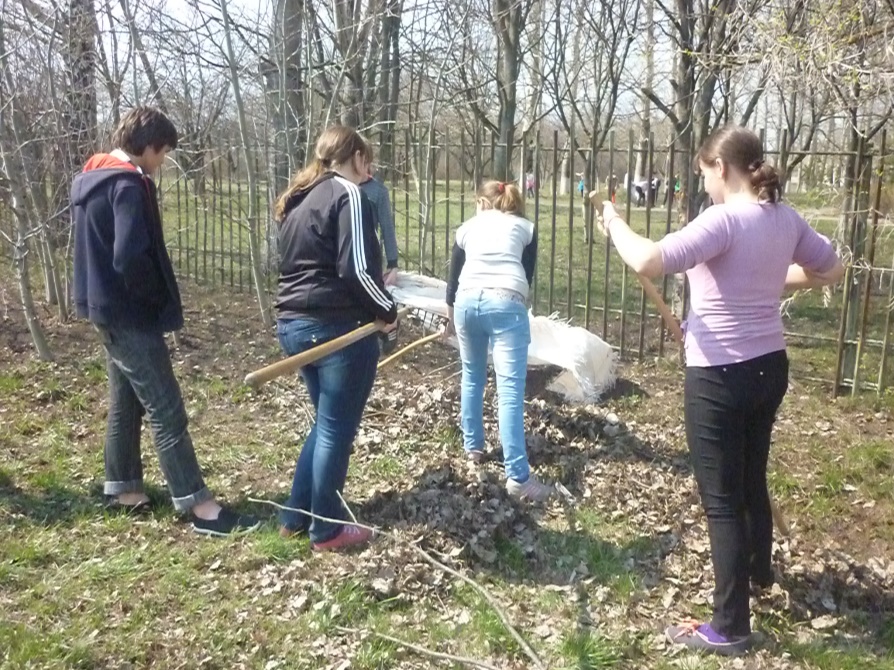 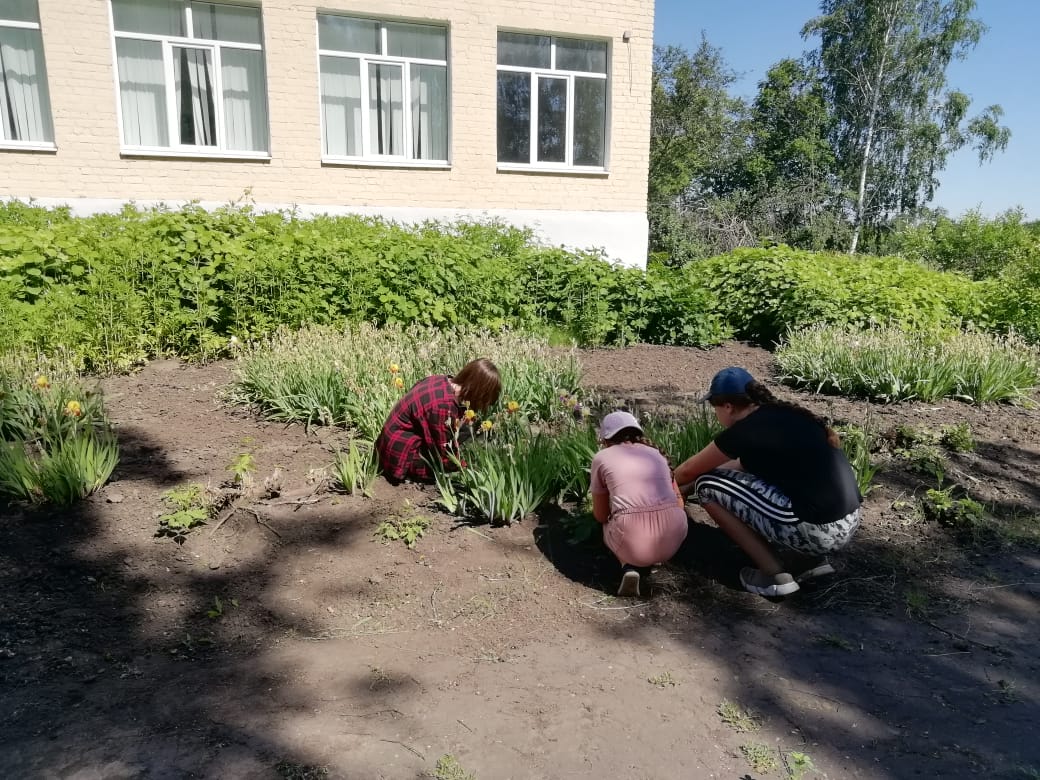 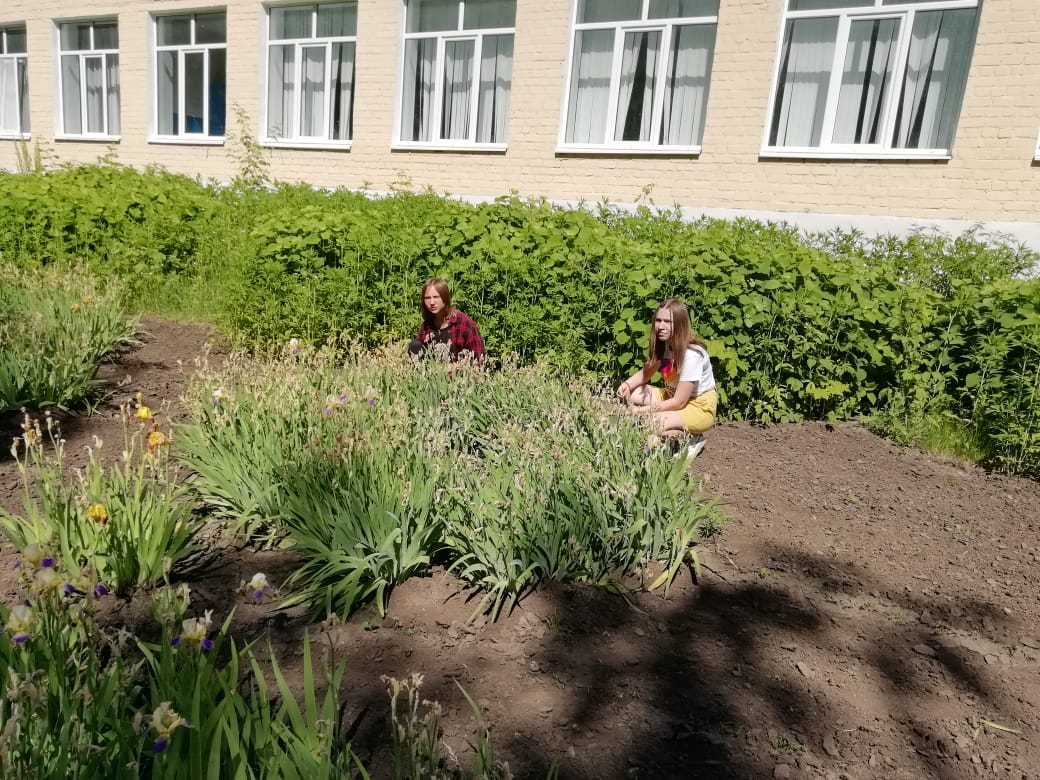 Мы, трудолюбивые ребята,
Очень любим мы порядок
Мы убираем школьный двор,
Спортивную площадку, коридор.
[Speaker Notes: Мы, трудолюбивые ребята,
Очень любим мы порядок
Мы убираем школьный двор,
Спортивную площадку, коридор.]
Акция « Новый сад»
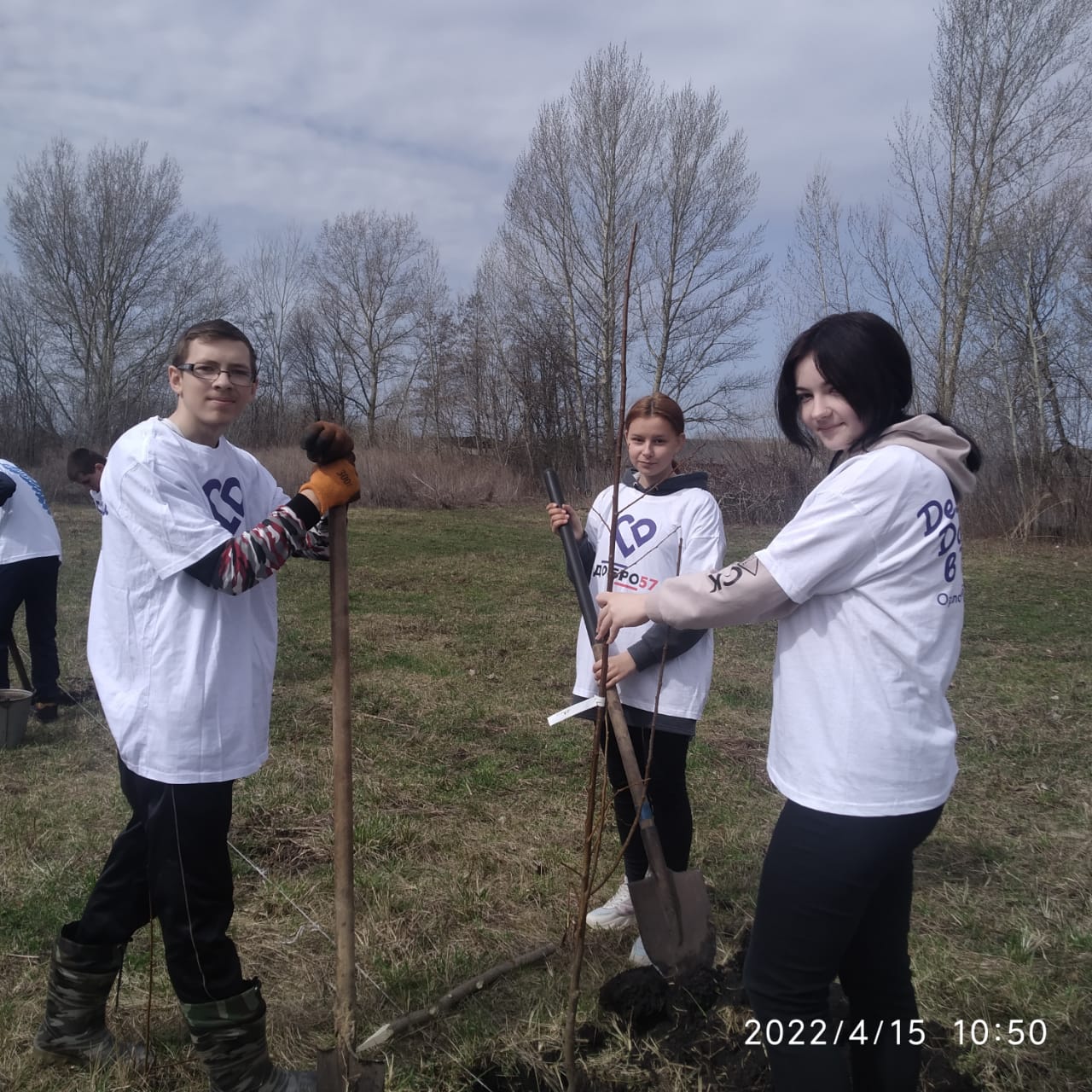 А –ну, зайди в наш новый сад,
И ты увидишь в нем ребят.
Они сажают деревья и цветы
Разнообразия и красоты  полны.
[Speaker Notes: Посадка молодого сада   на территории школы .]
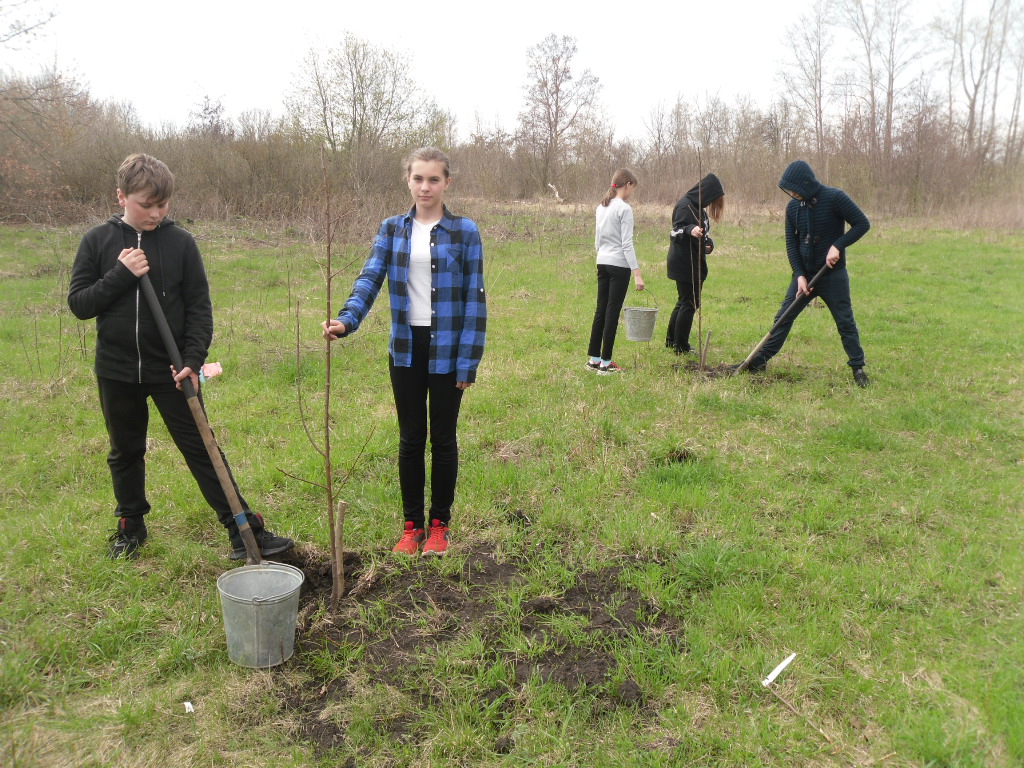 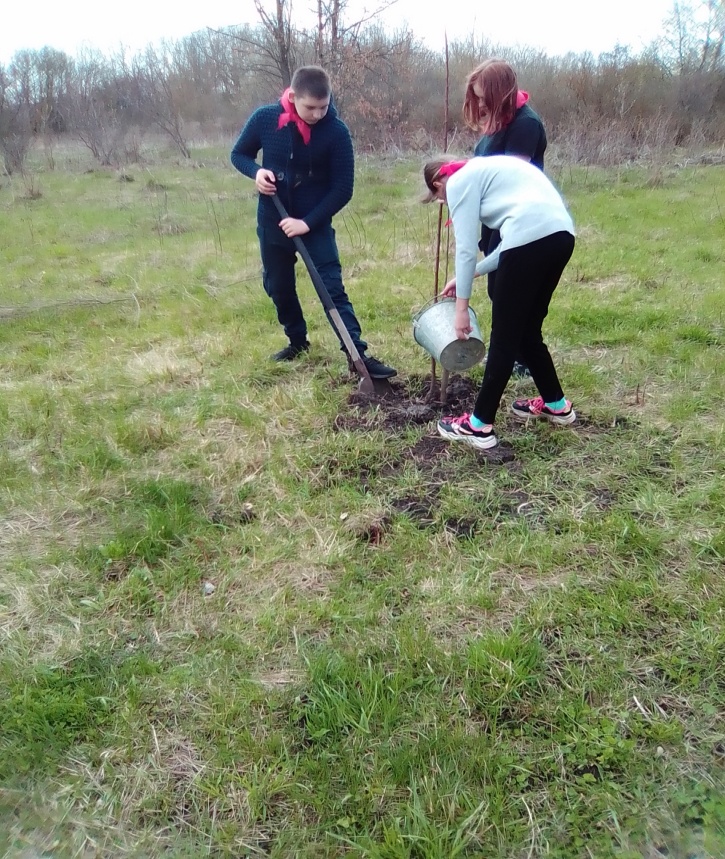 И тут мы не сидим без дела,
Сажаем мы  плодовые  растения:
Малина, вишни, абрикосы
И яблоки размером  с целого кокоса.
ЭКОЛОГИЧЕСКИЙ ДЕСАНТ НА ГИДРОЛОГИЧЕСКий ИСТОЧНИК
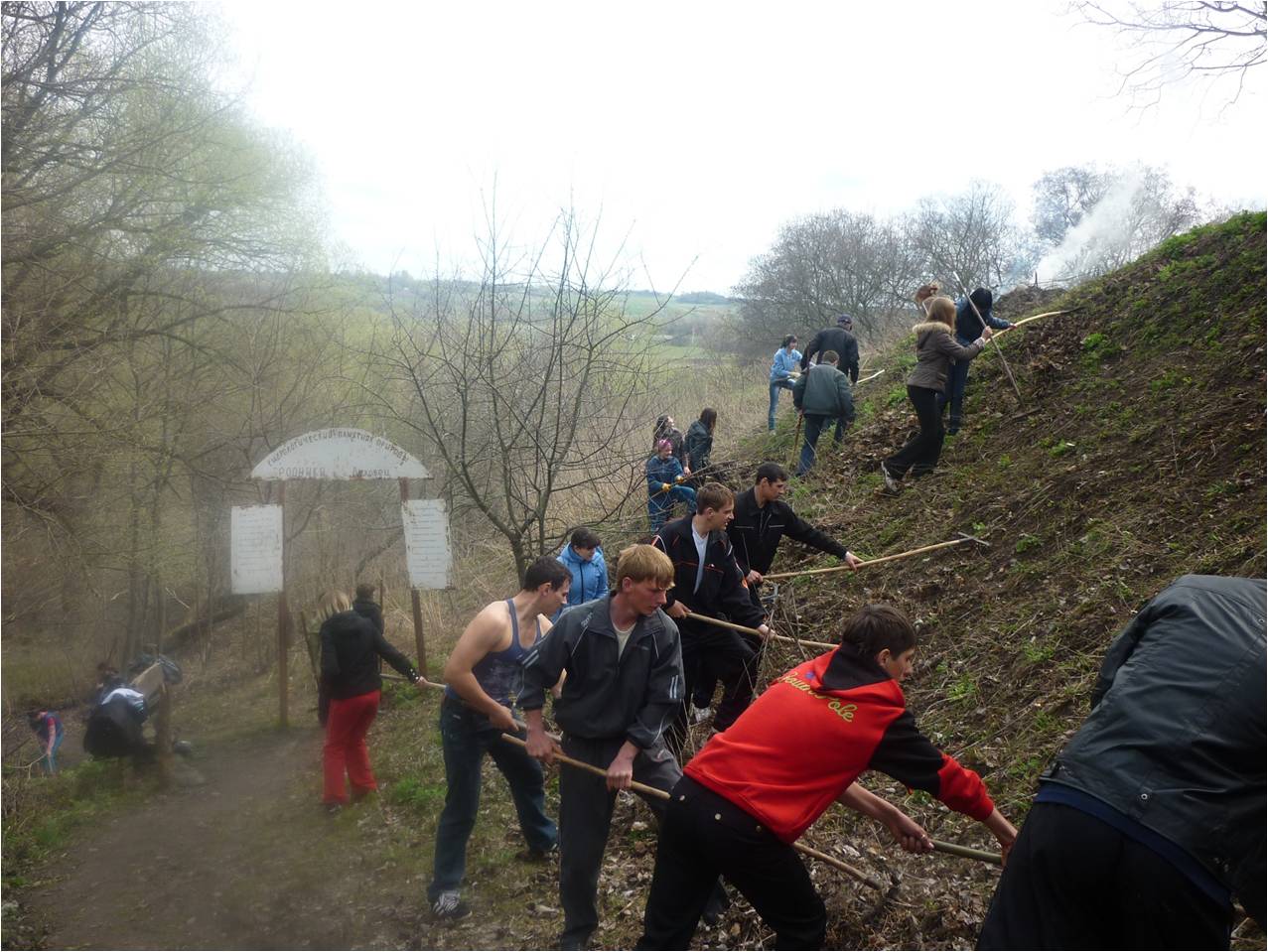 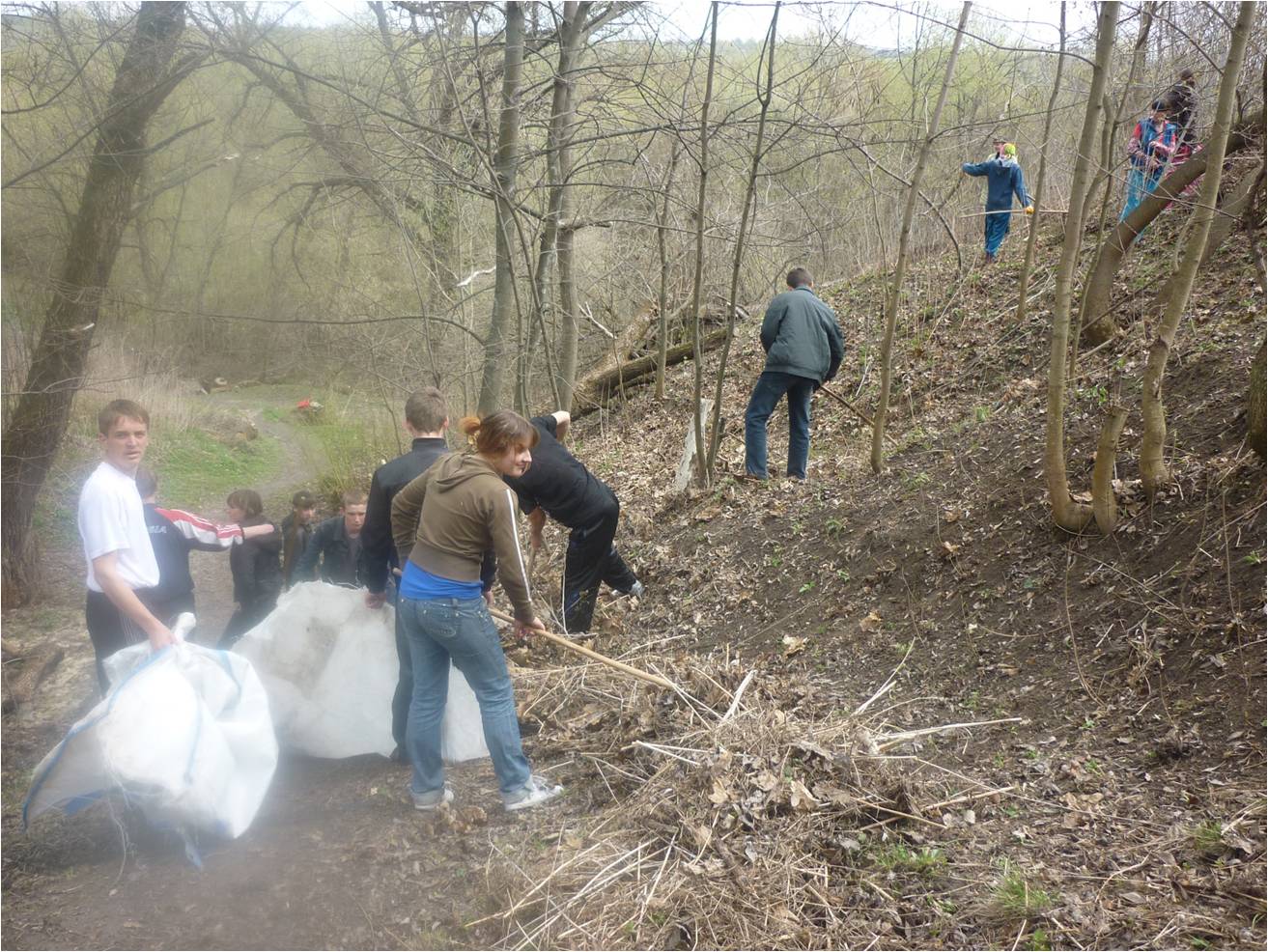 Наш волонтеровский отряд
Самый замечательный.
Состоит он из ребят 
Добрых и старательных.
МОНИТОРИНГ РОДНИКОВ
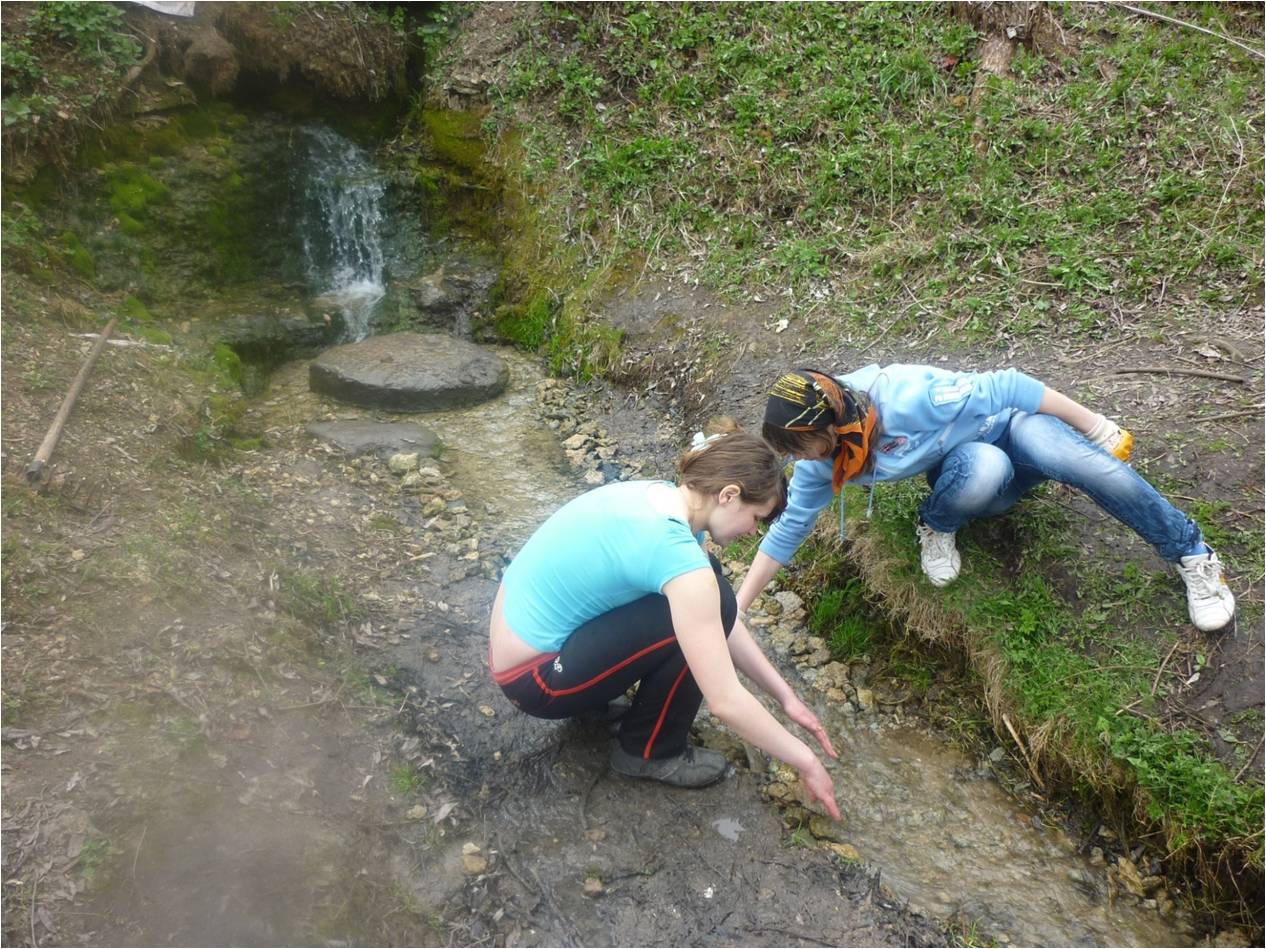 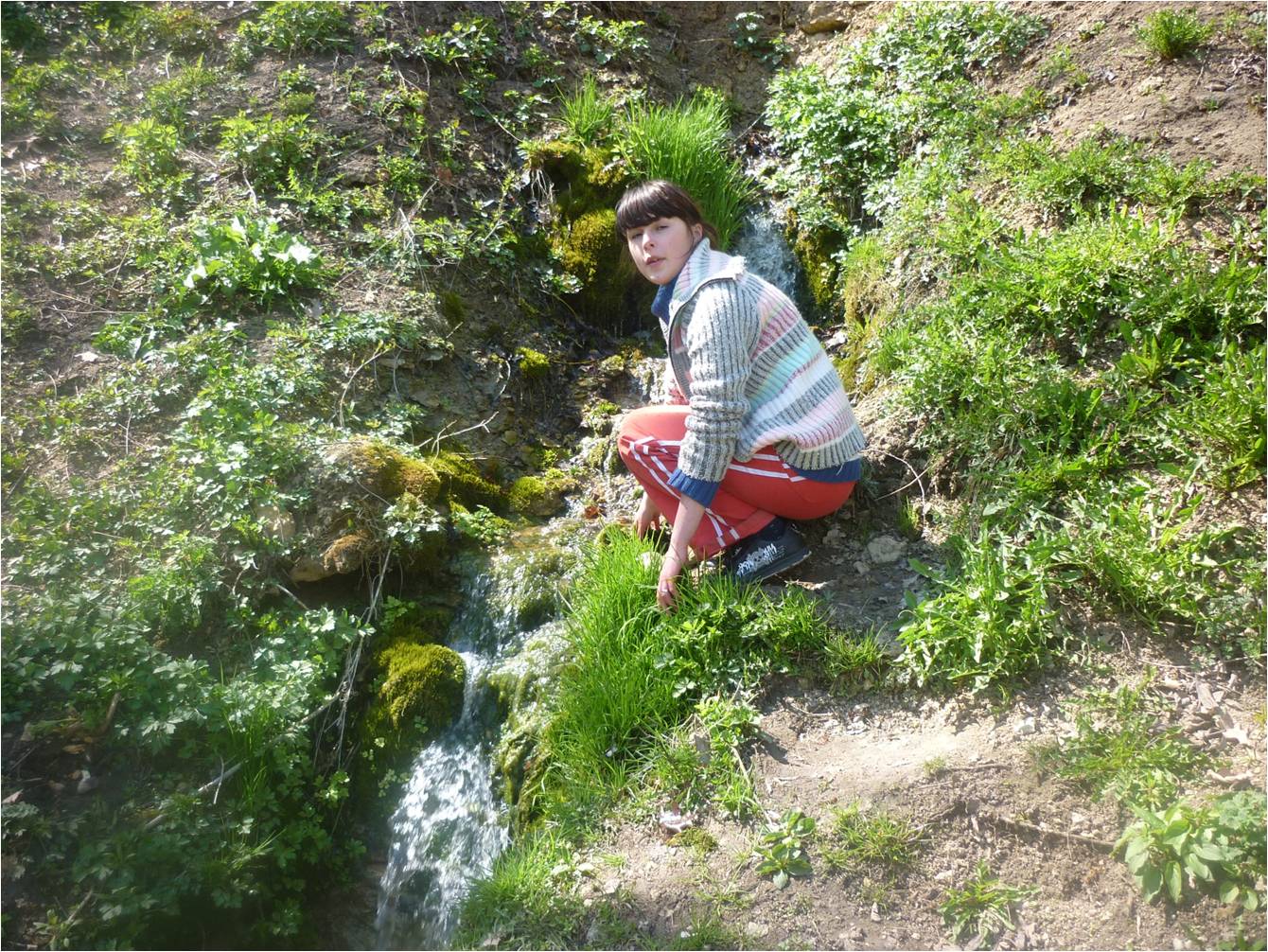 Посмотрите на родник -
Как он быстр и как красив, 
А водичка, как чиста,
Умывайся в ней всегда!
ЭКОЭКСКУРСИЯ «ПРИРОДА РОДНЫХ МЕСТ»
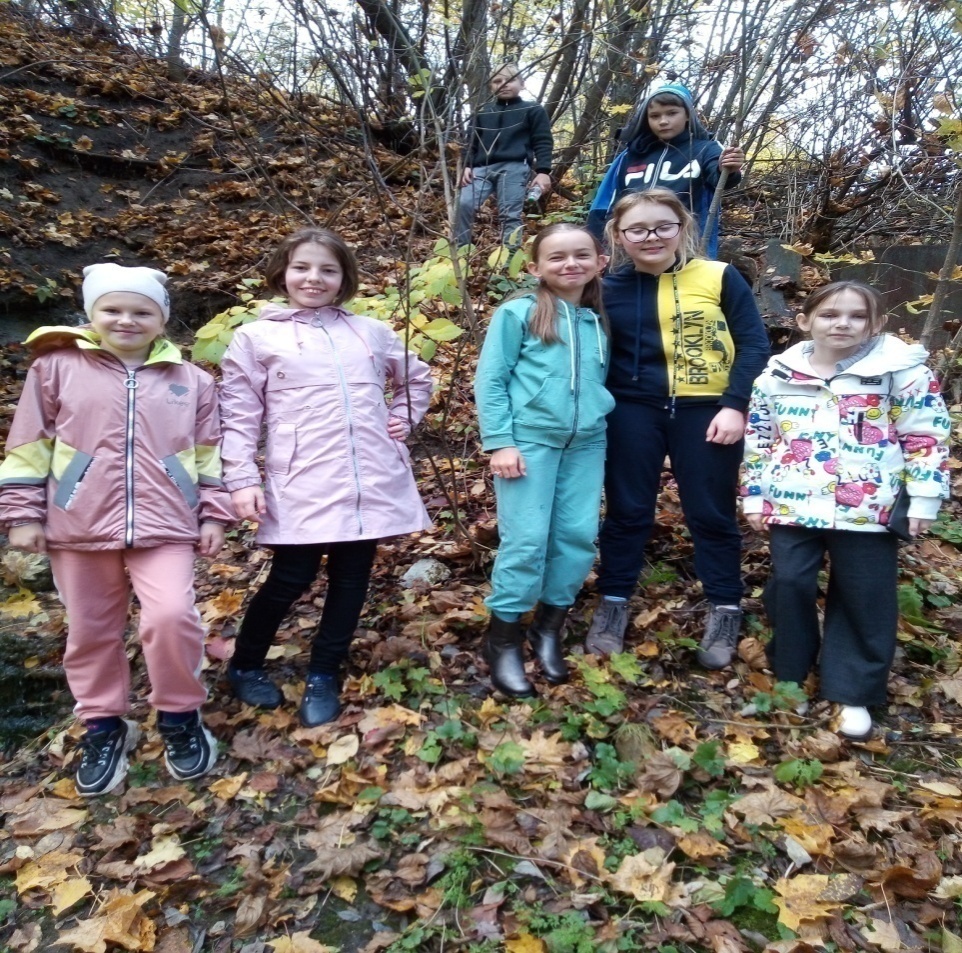 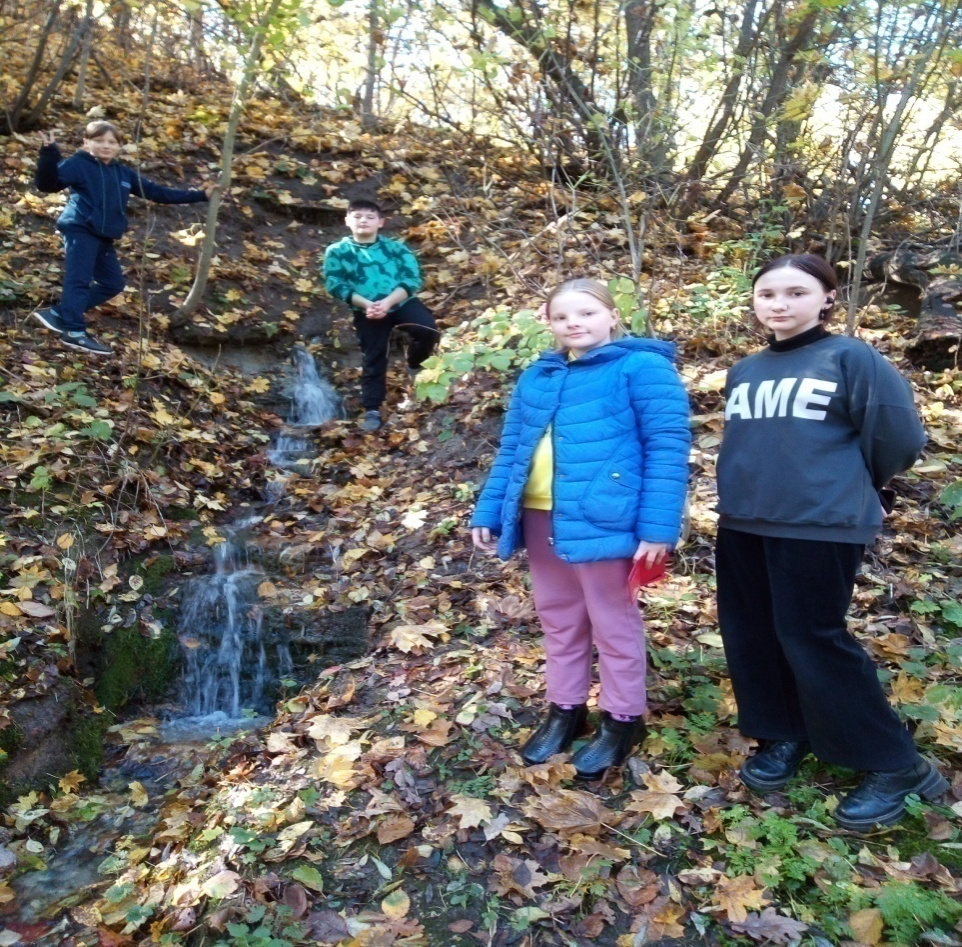 На экскурсию мы ходим
Чтоб природу лучше узнать,
 Для гербария листочков собрать, 
Свежим воздухом всем подышать.
АКЦИЯ « ЧИСТЫЙ ОБЕЛИСК»
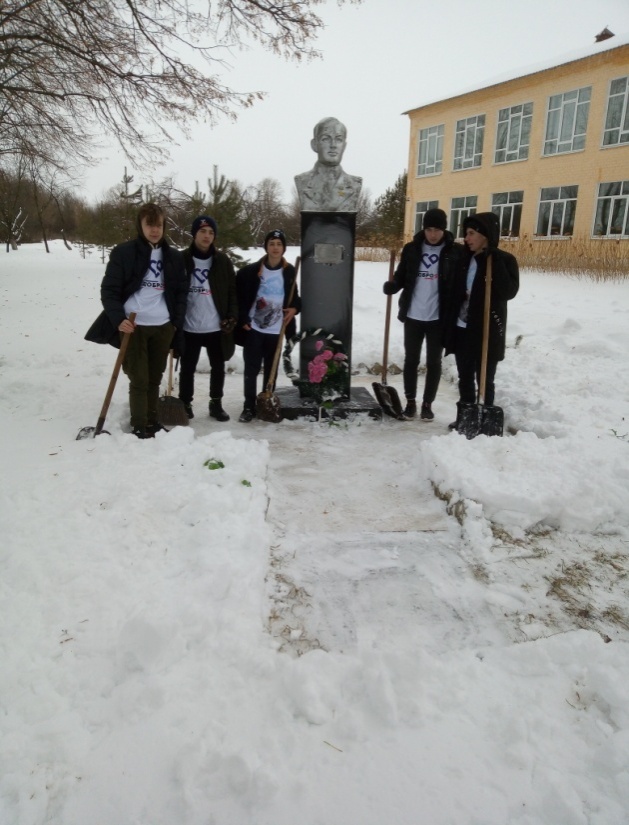 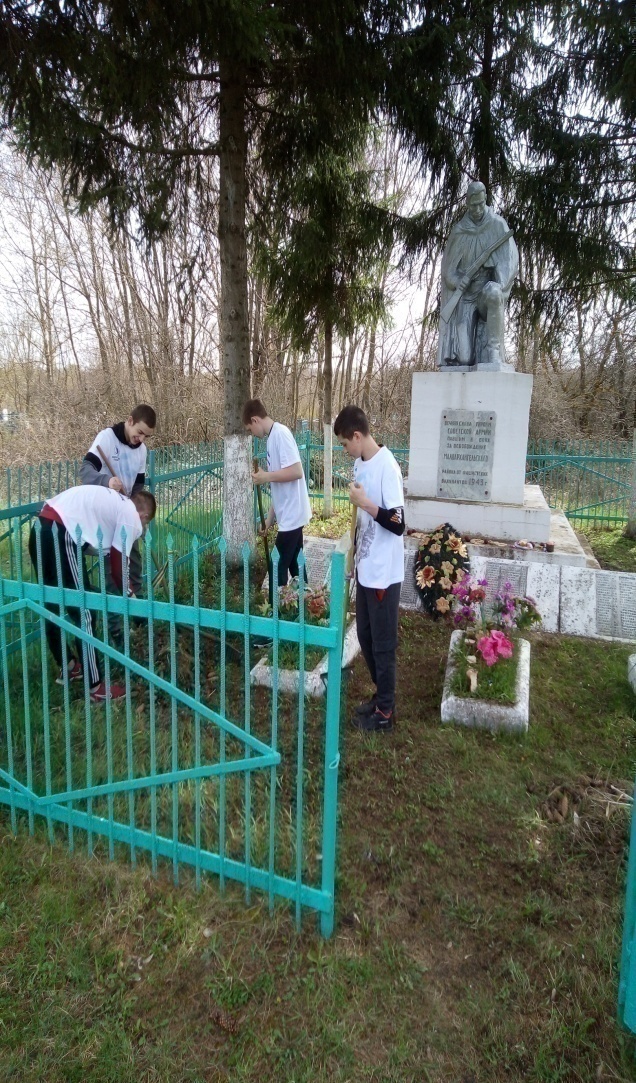 За чистотою обелисков
 Смотрим мы всегда:
 И зимой, и летом
Не забываем никогда!
АКЦИЯ «МЕМОРИАЛЬНЫЕ ДЕРЕВЬЯ»
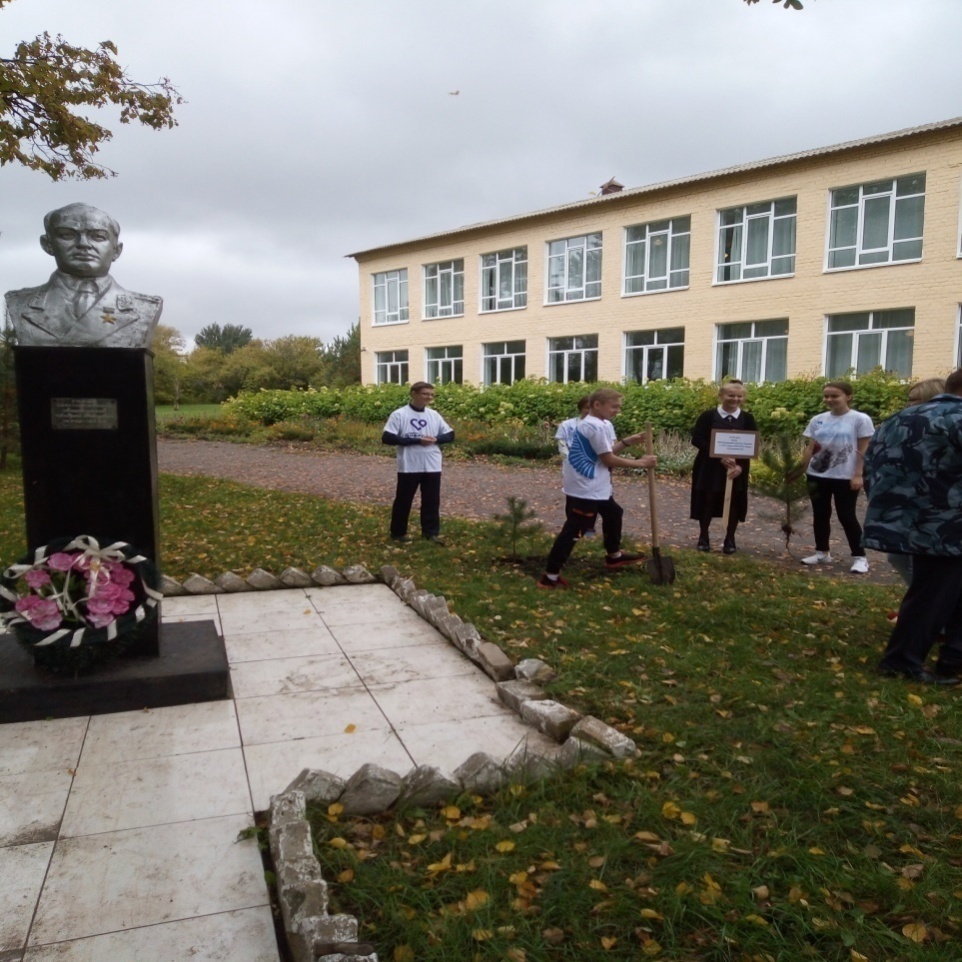 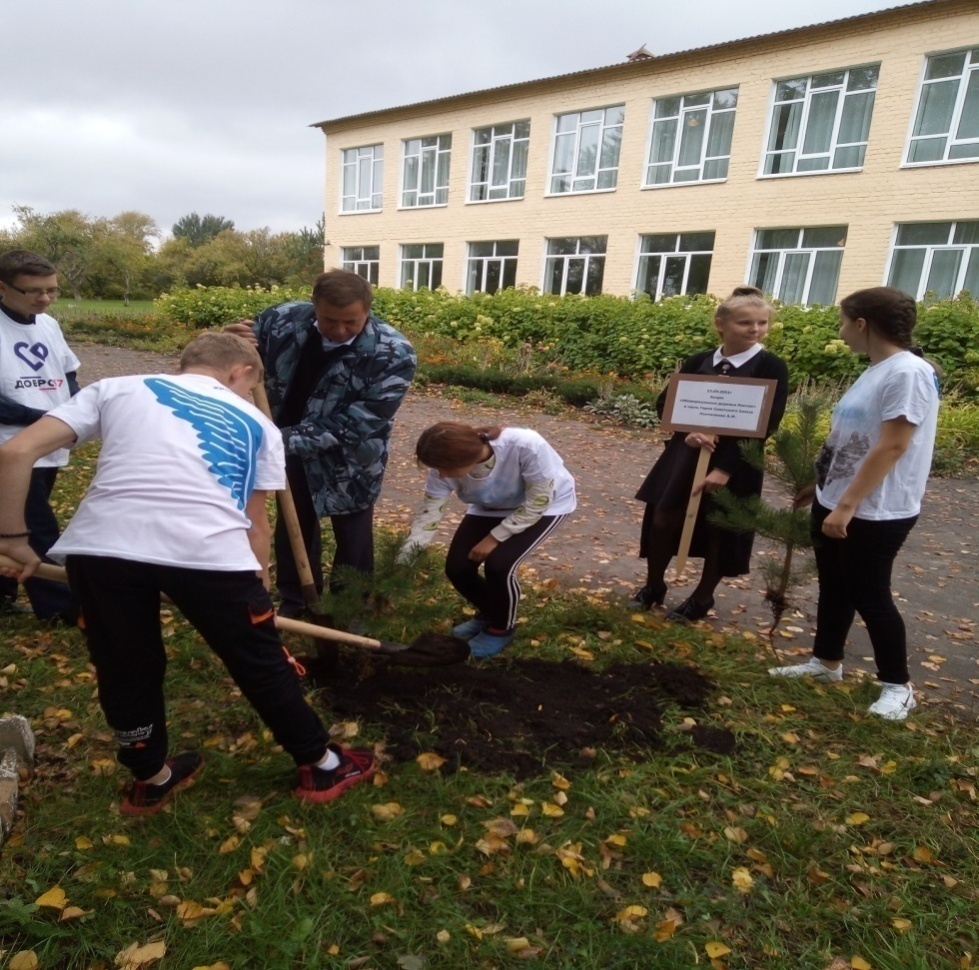 Мемориальные деревья-
Это  так красиво!
Для  наших героев- земляков
Это очень чтимо!
«АКЦИЯ «ПТИЧИЙ ДОМ»
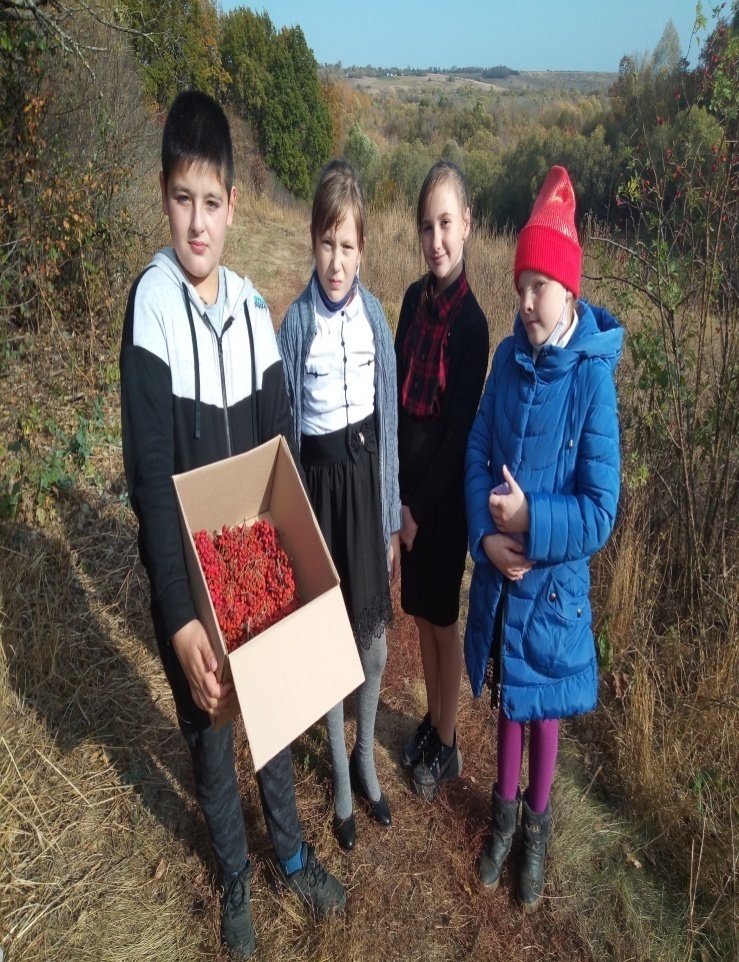 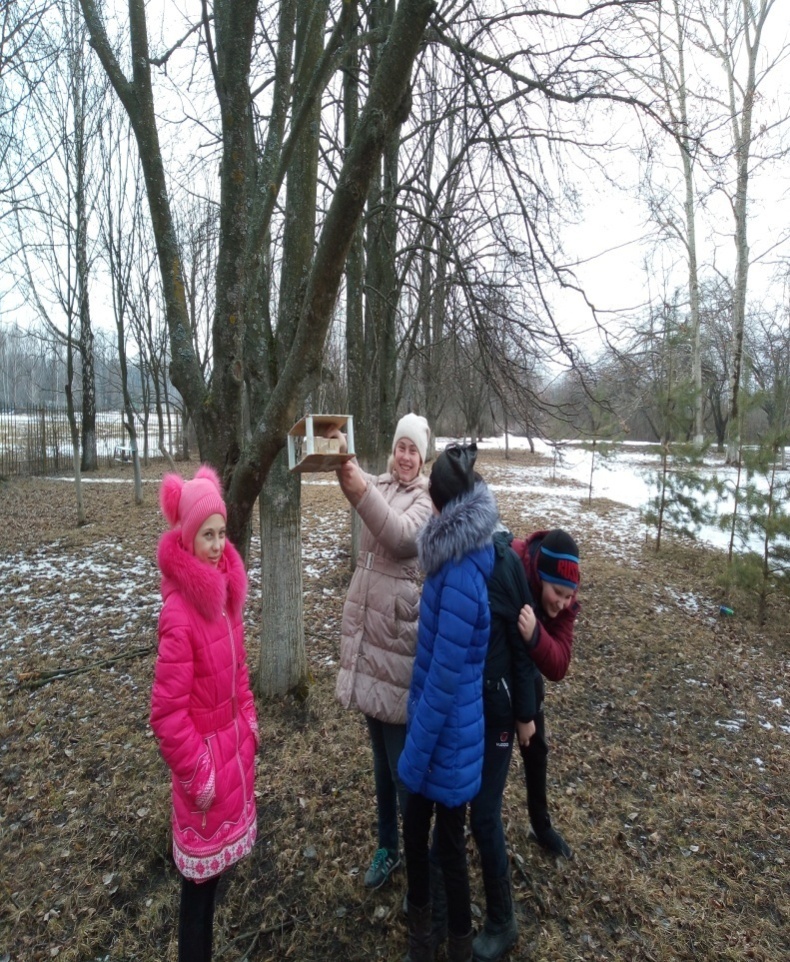 Чтоб уютно жилось птичкам,
Мы построим для них дом.
А еще  насыпем  корма,
Будет сладко жить им в нем!
АКЦИЯ « ПАМЯТЬ»
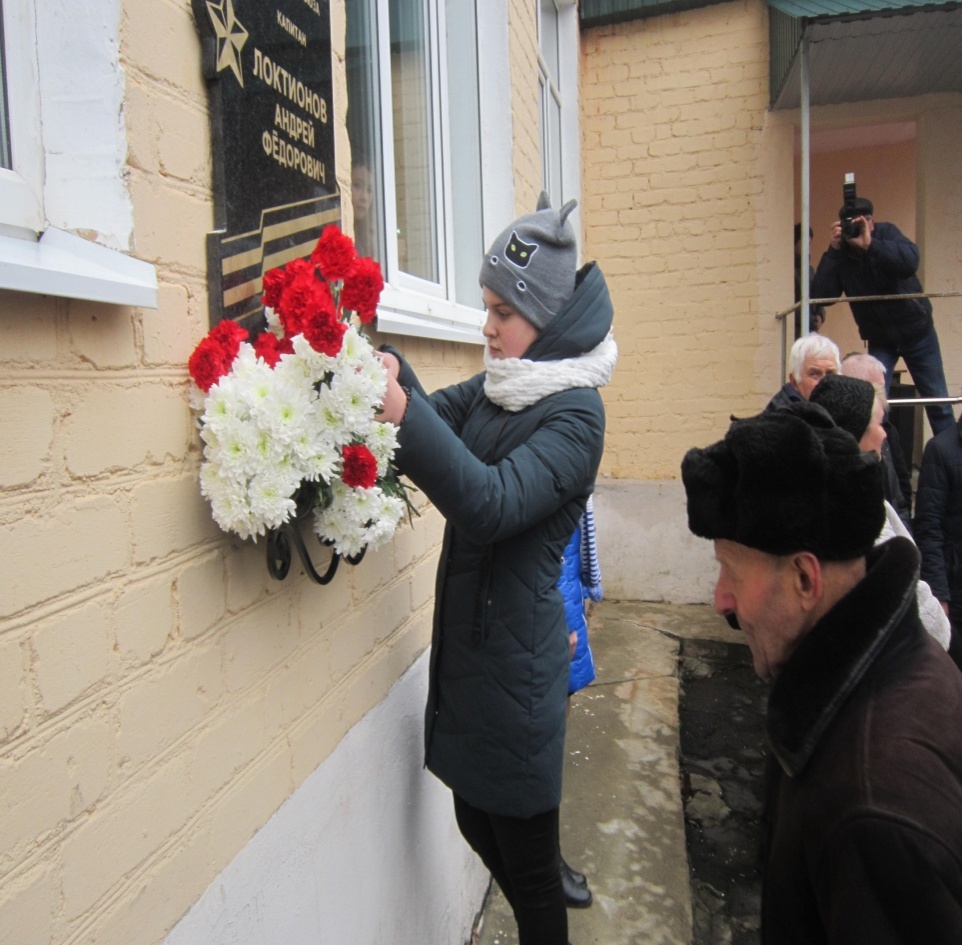 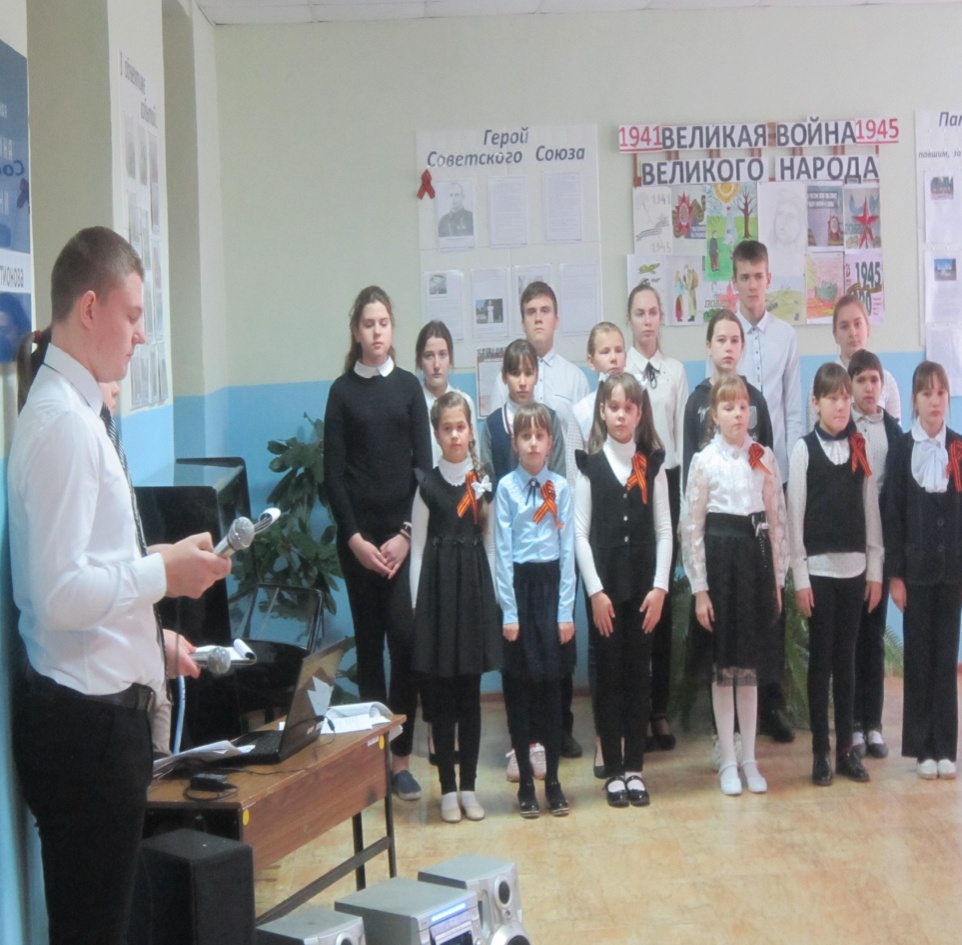 Не забудем никогда 
Кто в памяти и в сердце нашем.
Локтионов -  наш герой, 
Будет вечно жить со мной!
БЕССМЕРТНЫЙ ПОЛК
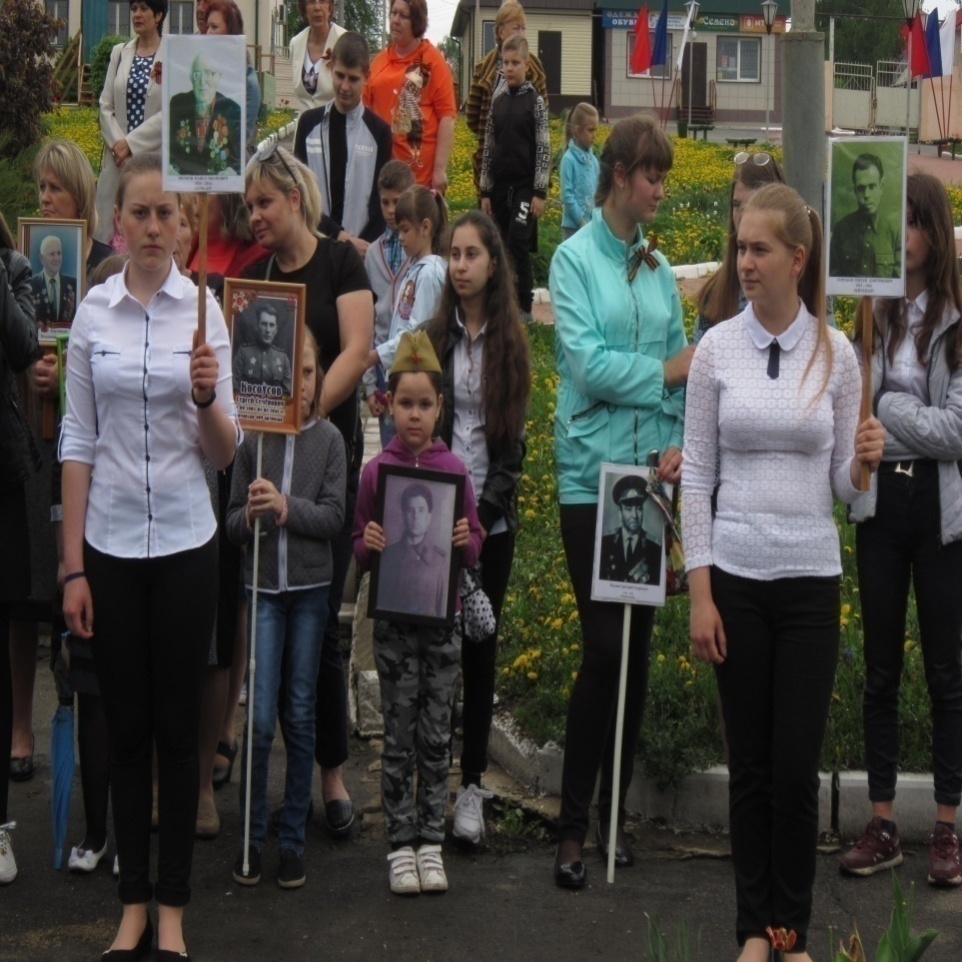 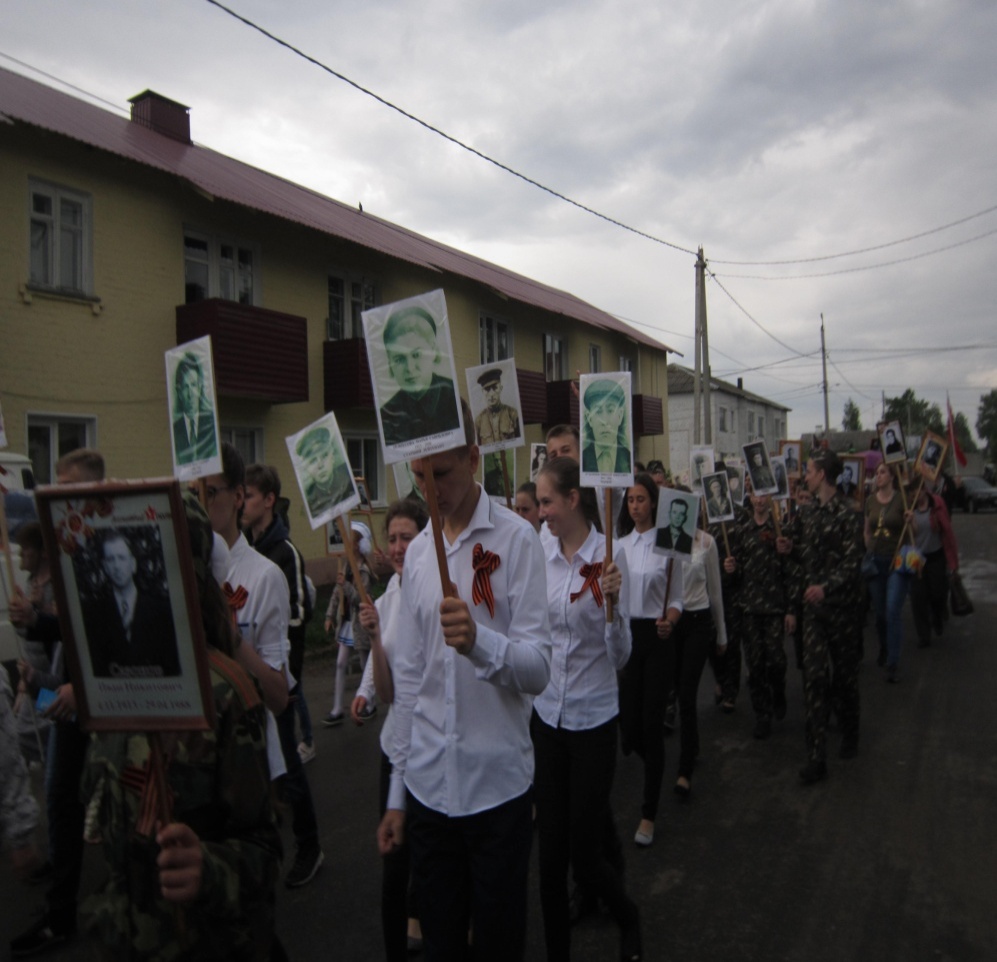 Тем - кто спас страну,
Тем - кто погиб за нас,
За жизнь мою и твою
Поклонимся друзья в строю!
Акция «Судьба солдата»
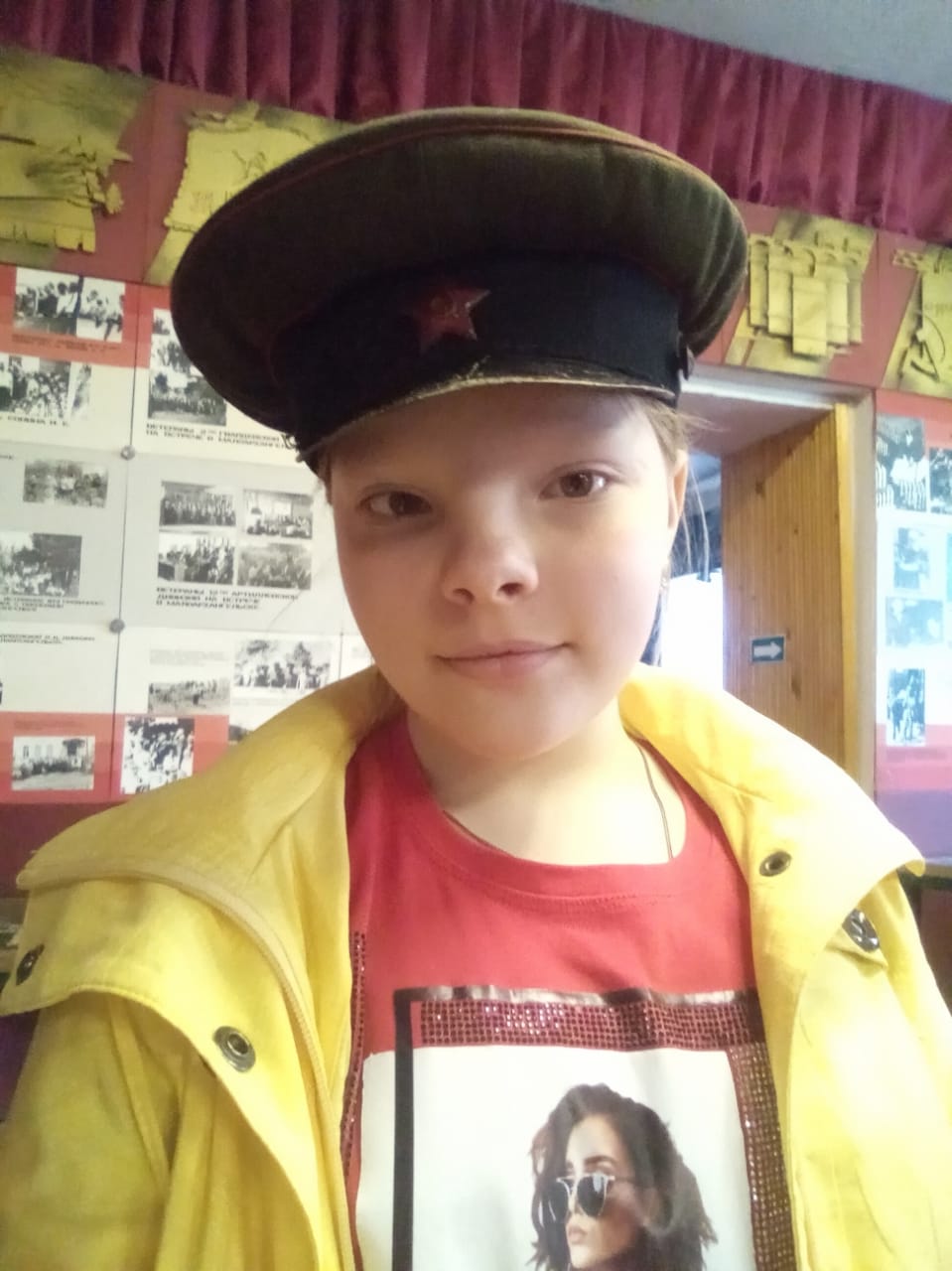 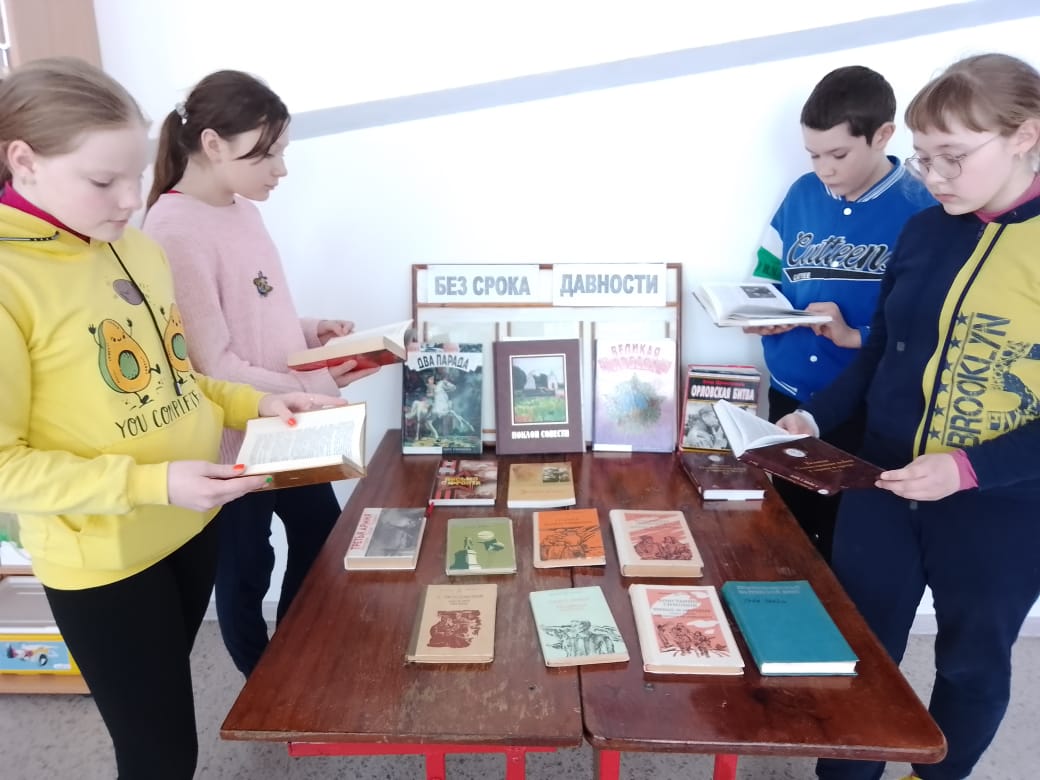 ВСПОМНИМ ВСЕХ …
Помним , любим и гордимся,
Уважаем, почитаем.
Наших добрых ветеранов
Никогда не забываем!
СВОИХ НЕ БРОСАЕМ
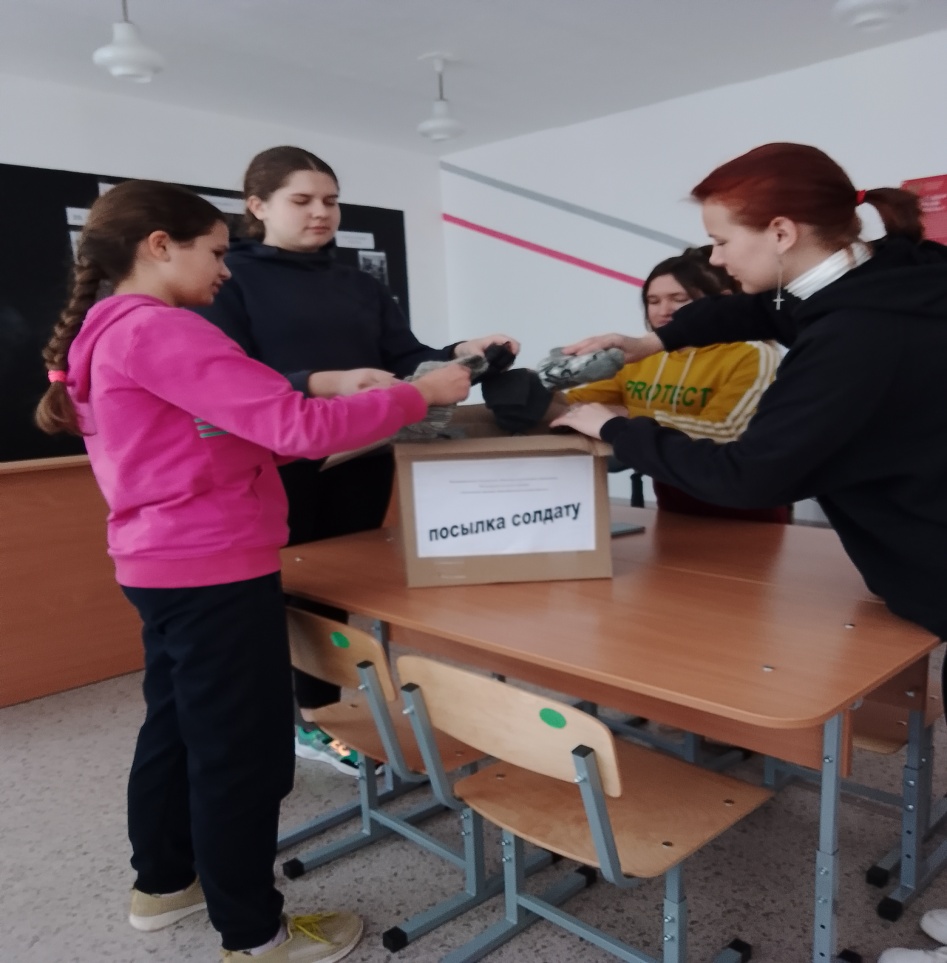 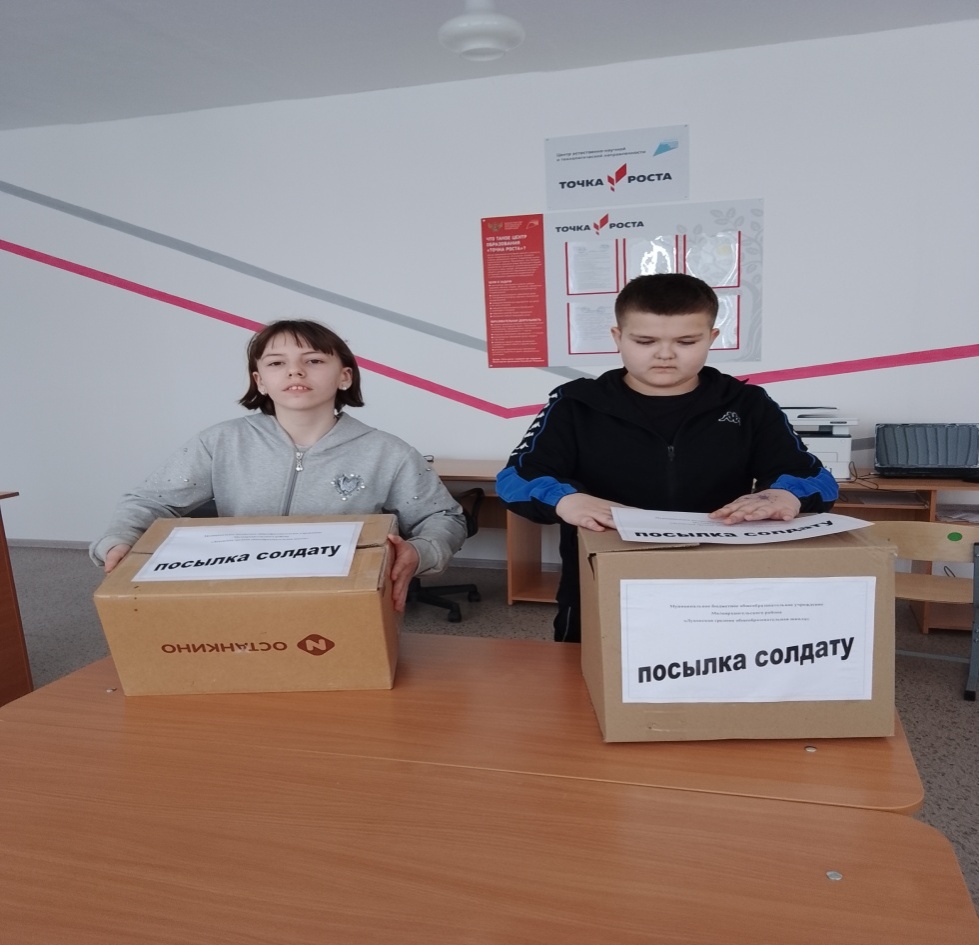 Своих в беде никогда не бросаем.
В трудной минуте мы всем помогаем.
И, если , где-то случилась беда
На помощь придет пионеров толпа.
ИГРУШКИ, ПИСЬМА СОЛДАТУ
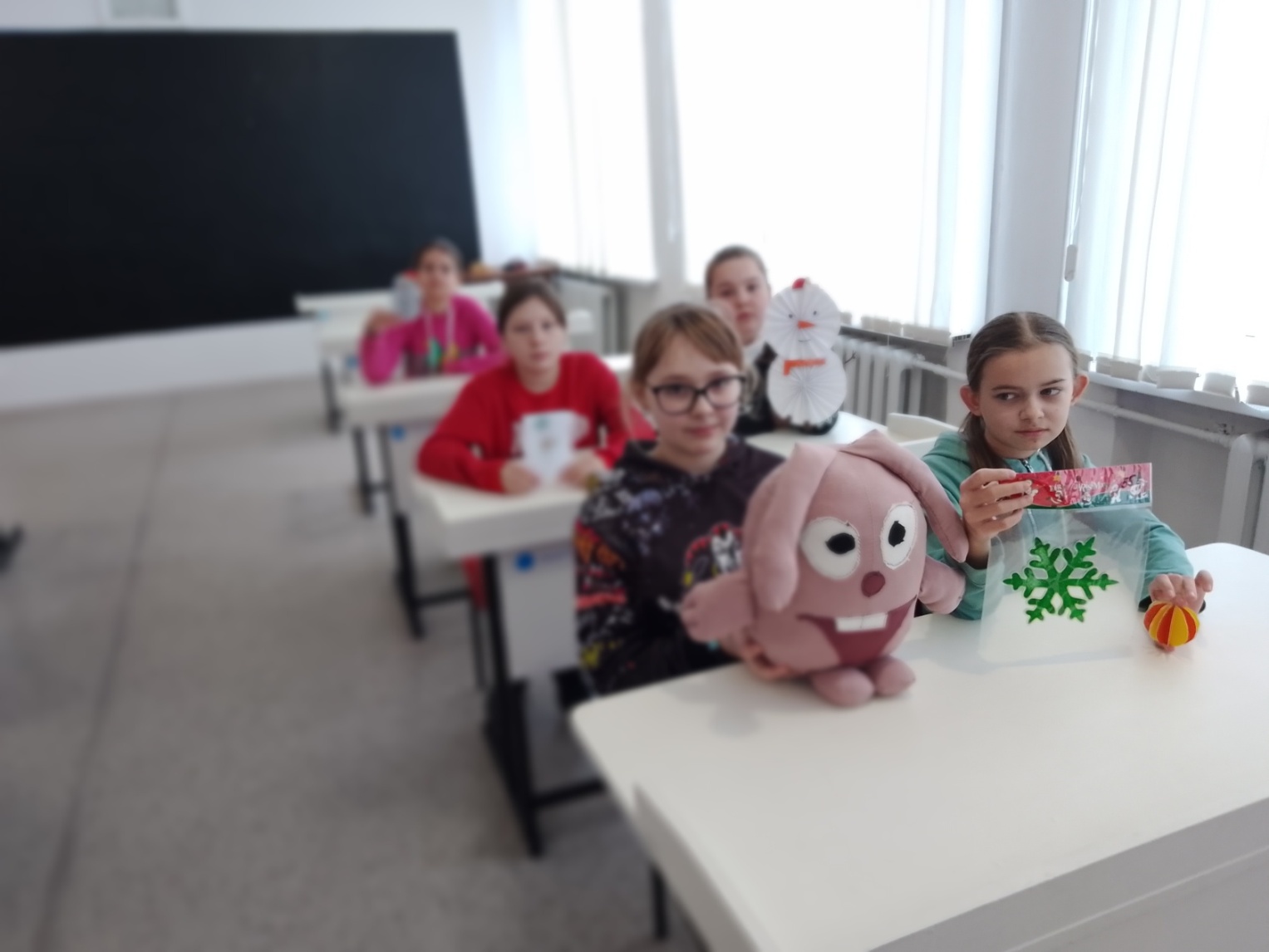 Бойцам СВО отправляем игрушки,
Чтоб для них талисманами были.
Родиной своей дорожили, любили
 И нас от врагов  защитили!
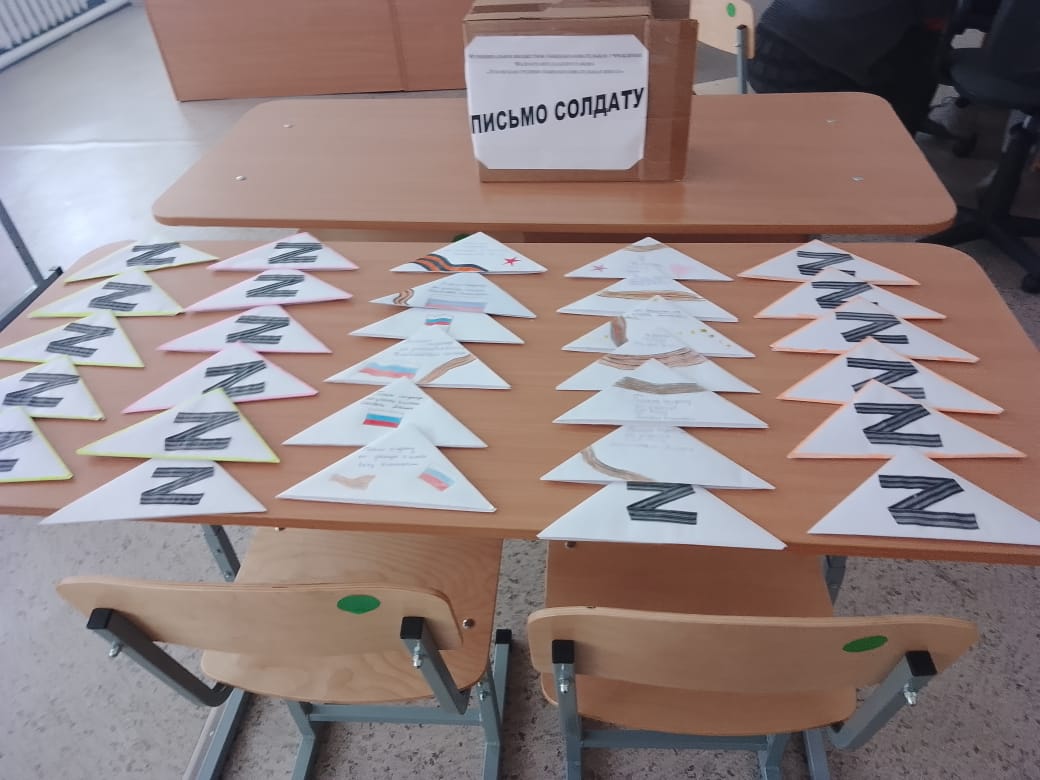 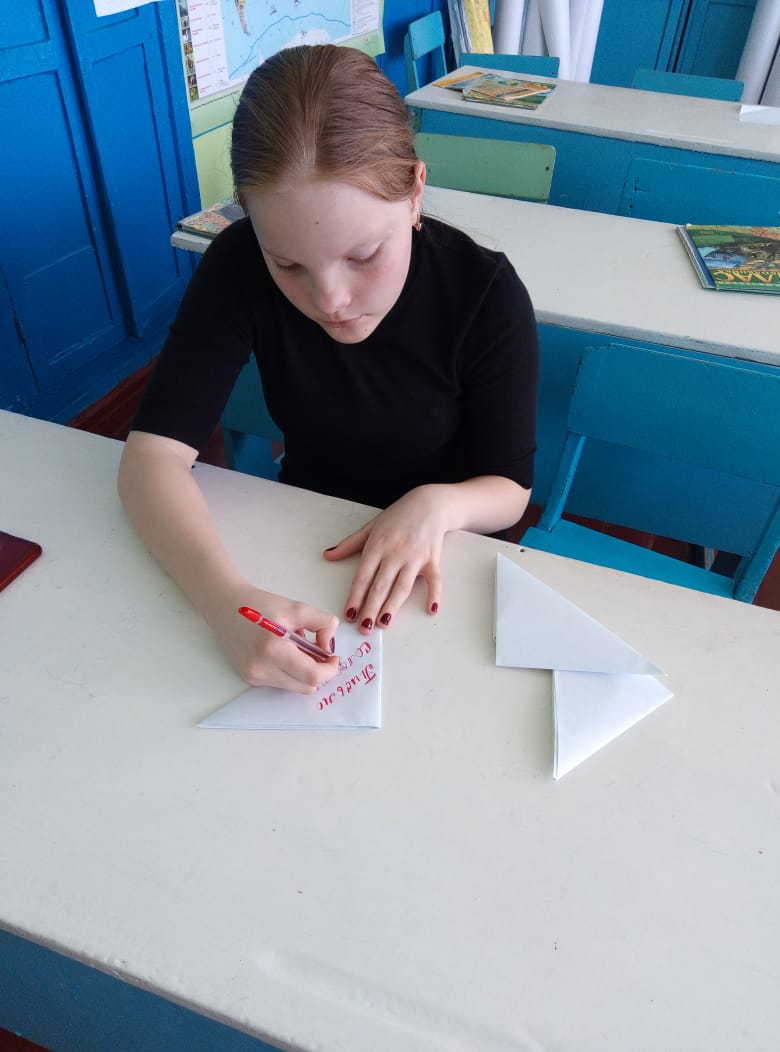 Письма солдатам старательно  пишем, 
Чтоб поддержать их духовною силой,
И чтобы с Победой вернулись домой
Каждый к своей семье родной.
АКЦИЯ « ЗАБОТА»
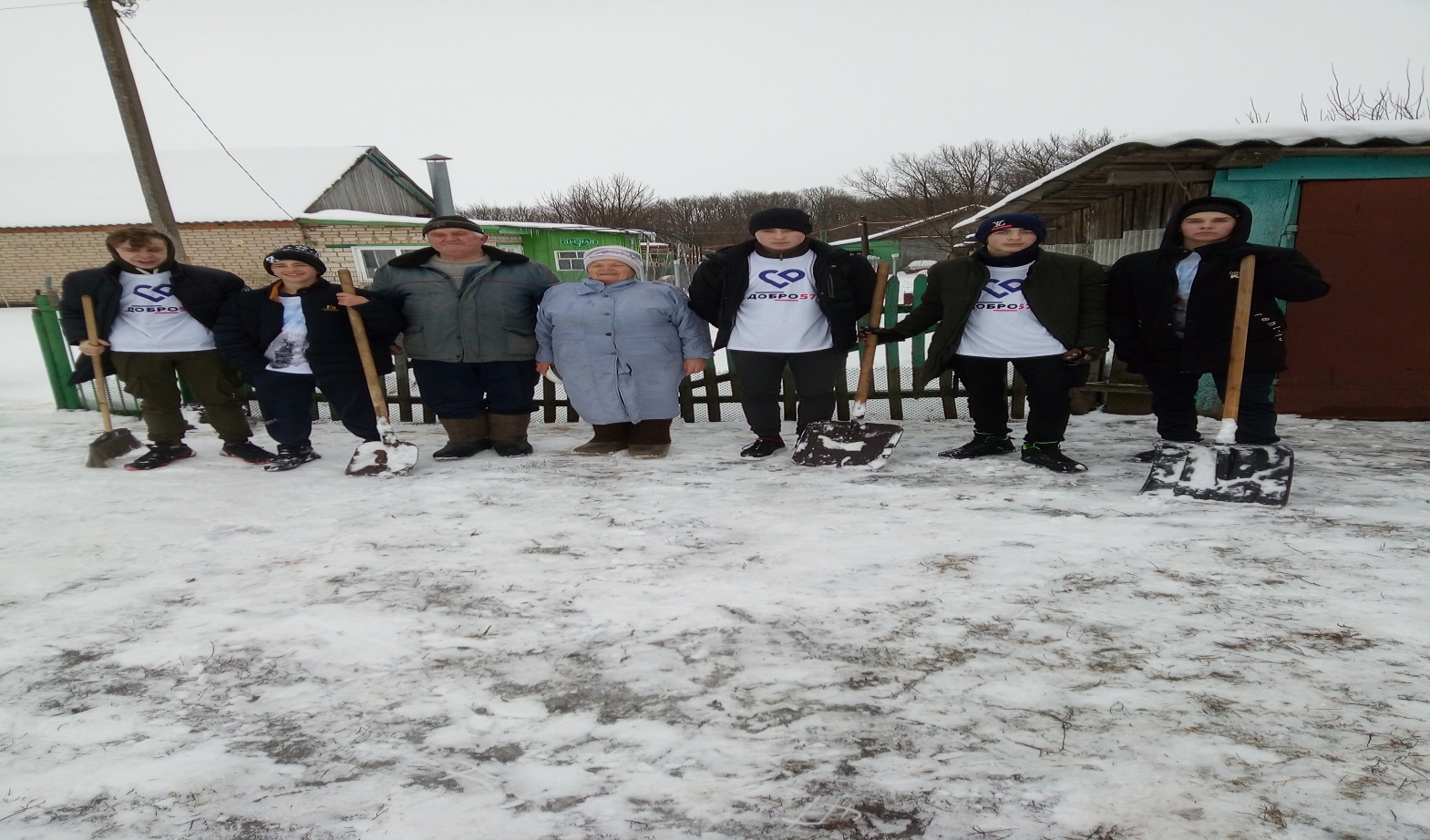 Двор почистить, снег убрать –
Это тоже можем! 
Мы работаем на «пять»! 
Дворникам поможем!
ЗАБОТА О МЛАДШИХ
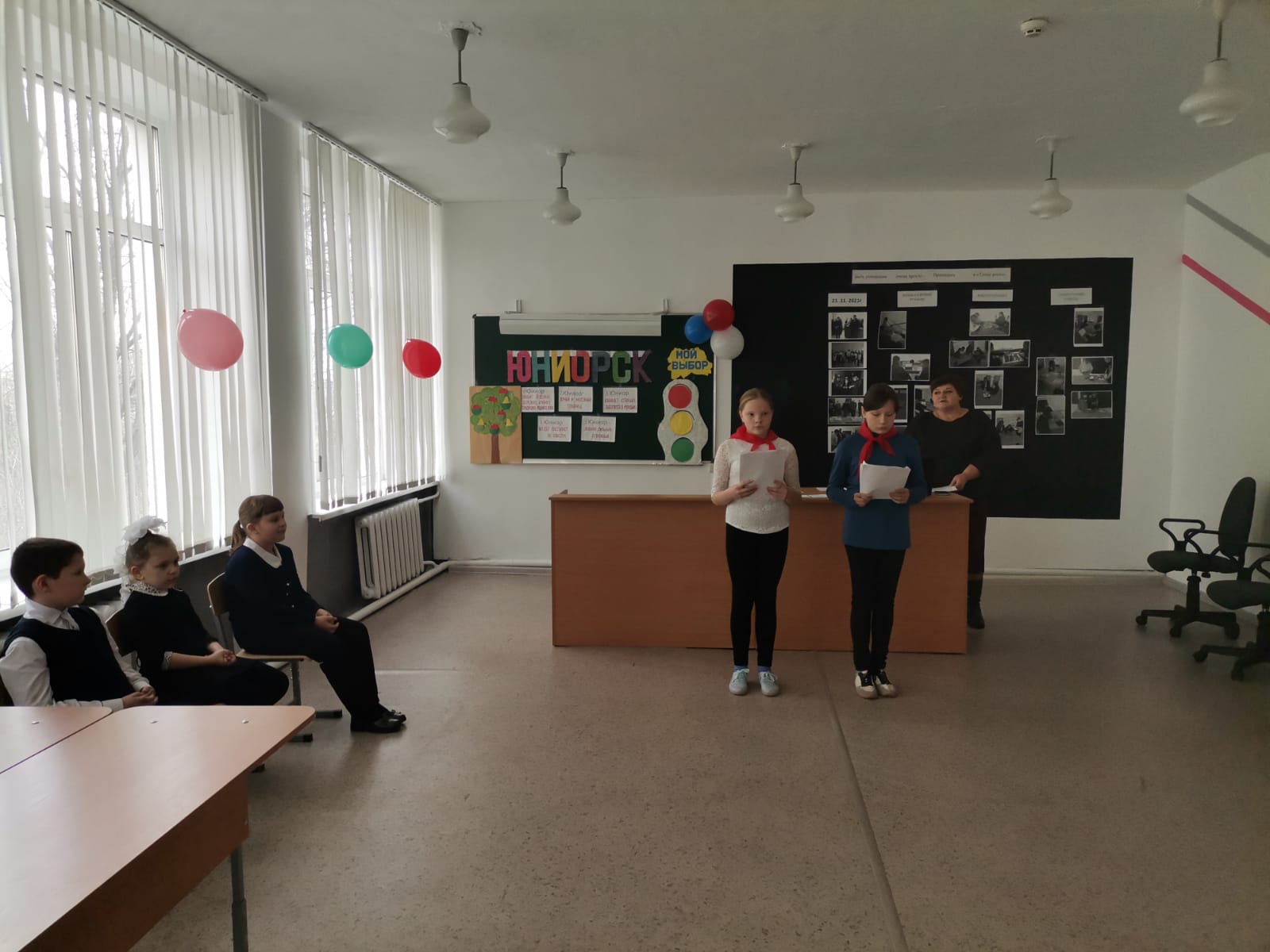 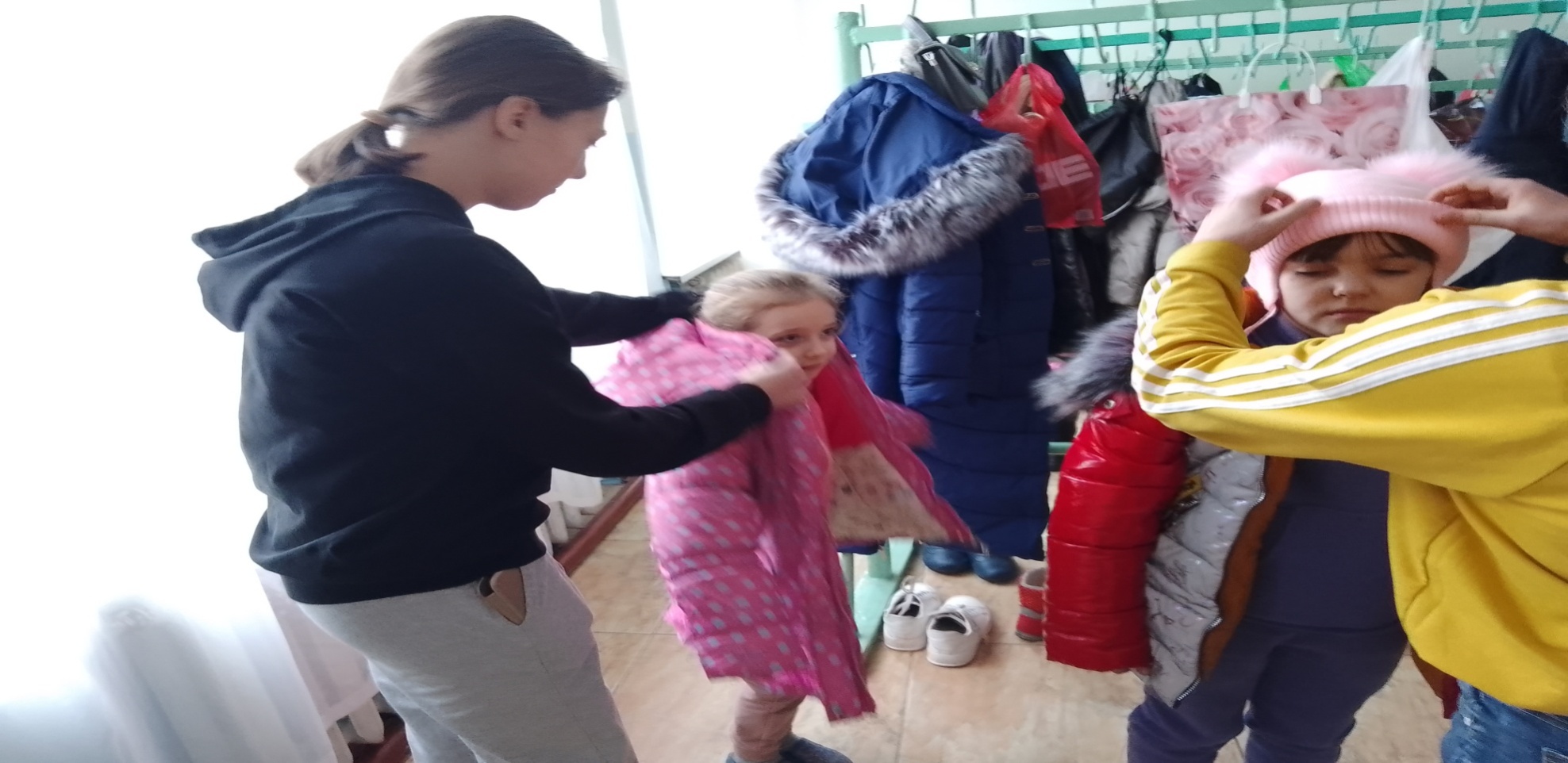 Младшим жить здесь помогаем:
Порой  одежду надеваем,
А,  если нас они попросят,
Портфели тоже носим.
ЗА СОБОЮ  ПОВЕДЕМ –ДЕЛОМ НУЖНЫМ УВЛЕЧЕМ
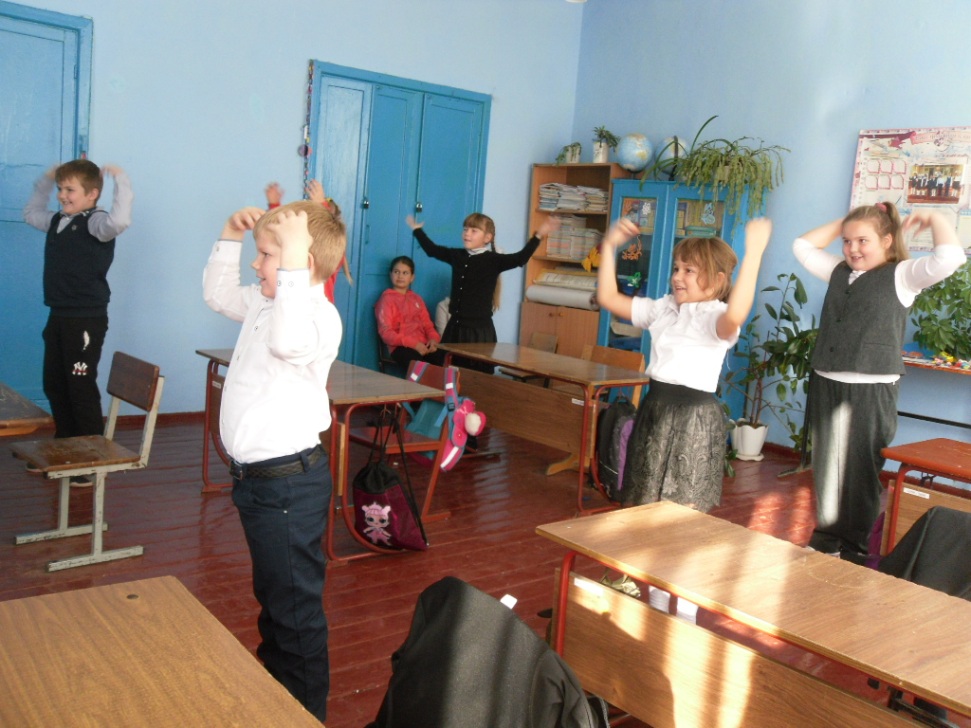 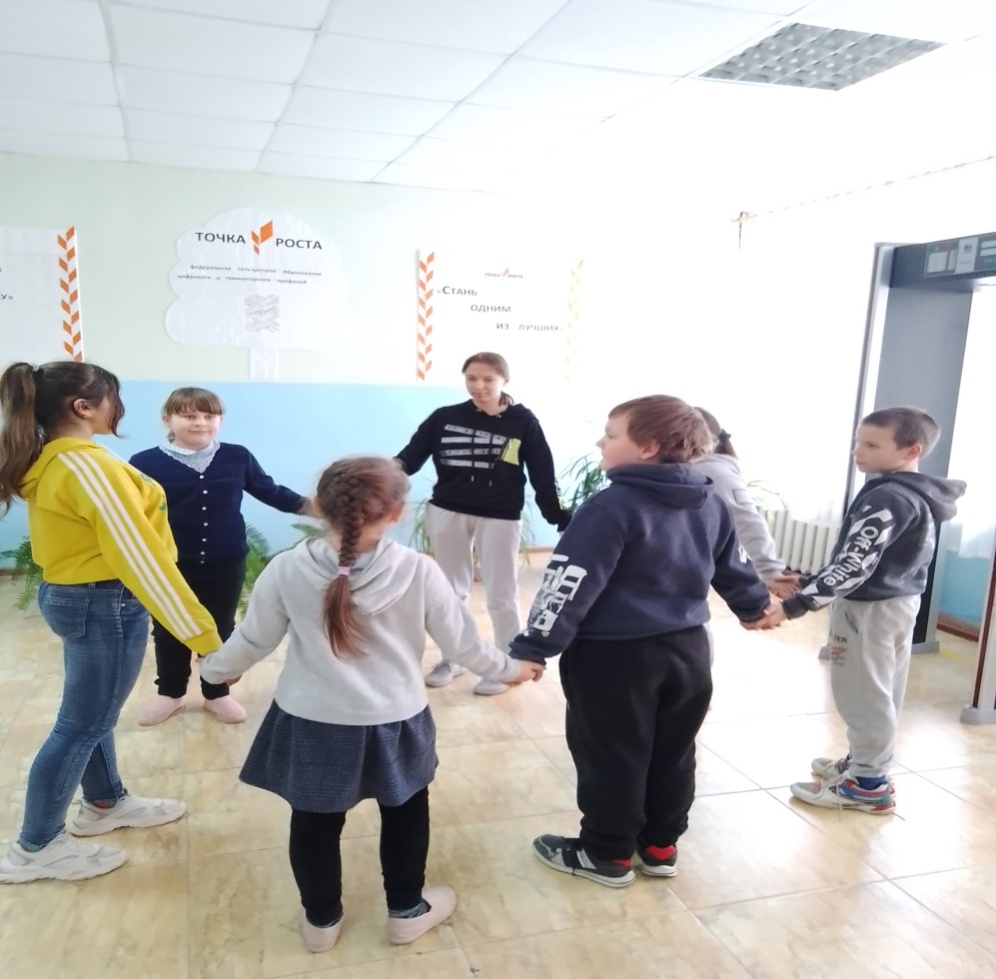 Юниоров  мы не забываем,
 Им учиться помогаем.
В перерывах не  скучают
Их, как можем, забавляем.
В ДОМЕ ПРЕСТАРЕЛЫХ
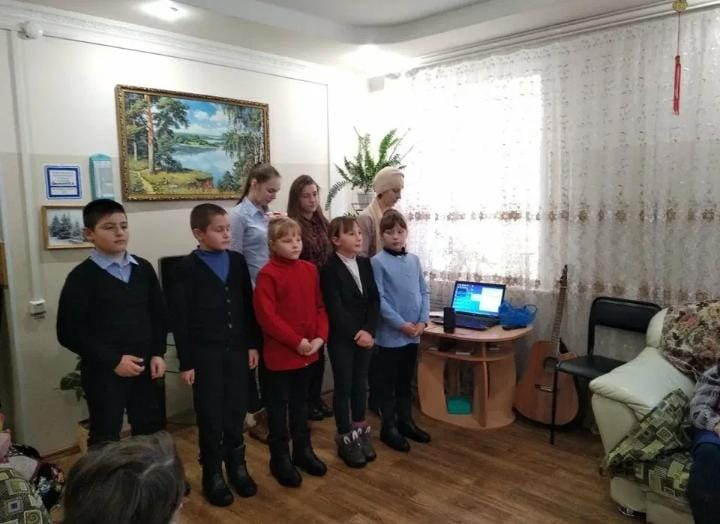 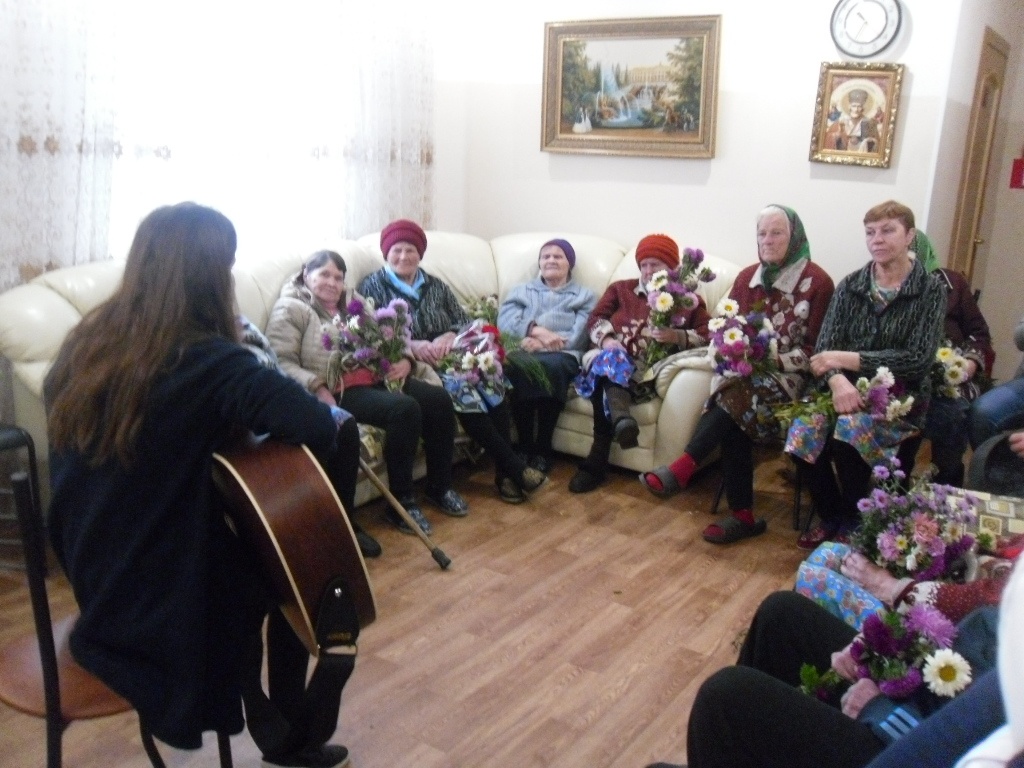 Мы - пионеры, и это поверьте - немало,
 Милосердию смело даем мы начало.
Акции, конкурсы в школе проводим
И в дом престарелых частенько приходим.
ТВОРЧЕСТВО
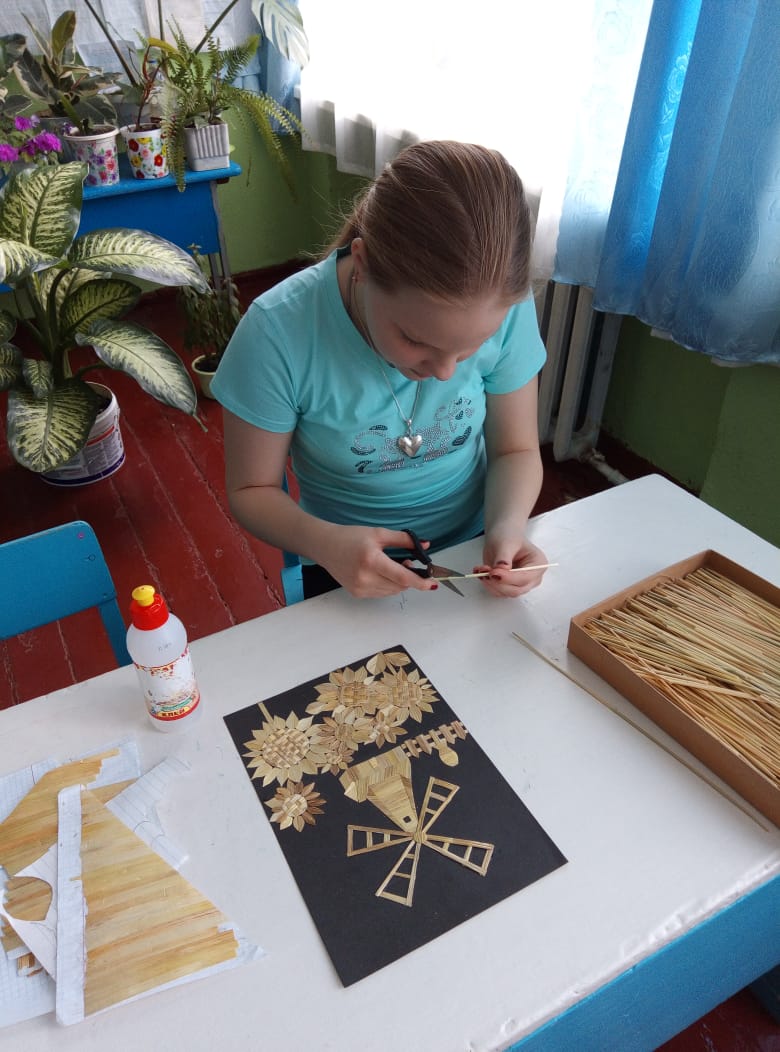 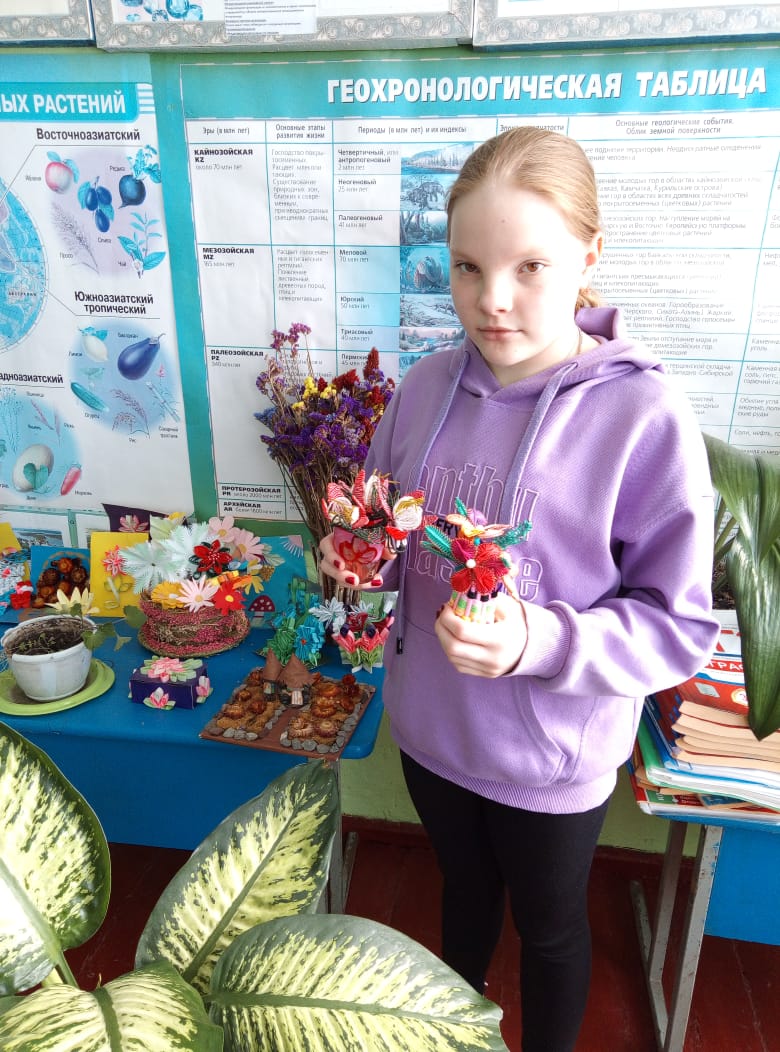 Никогда не унываем ,  
 Всегда движемся вперёд, 
 И, конечно, твёрдо знаем, 
  Что успех всегда придёт.
Для милых мам
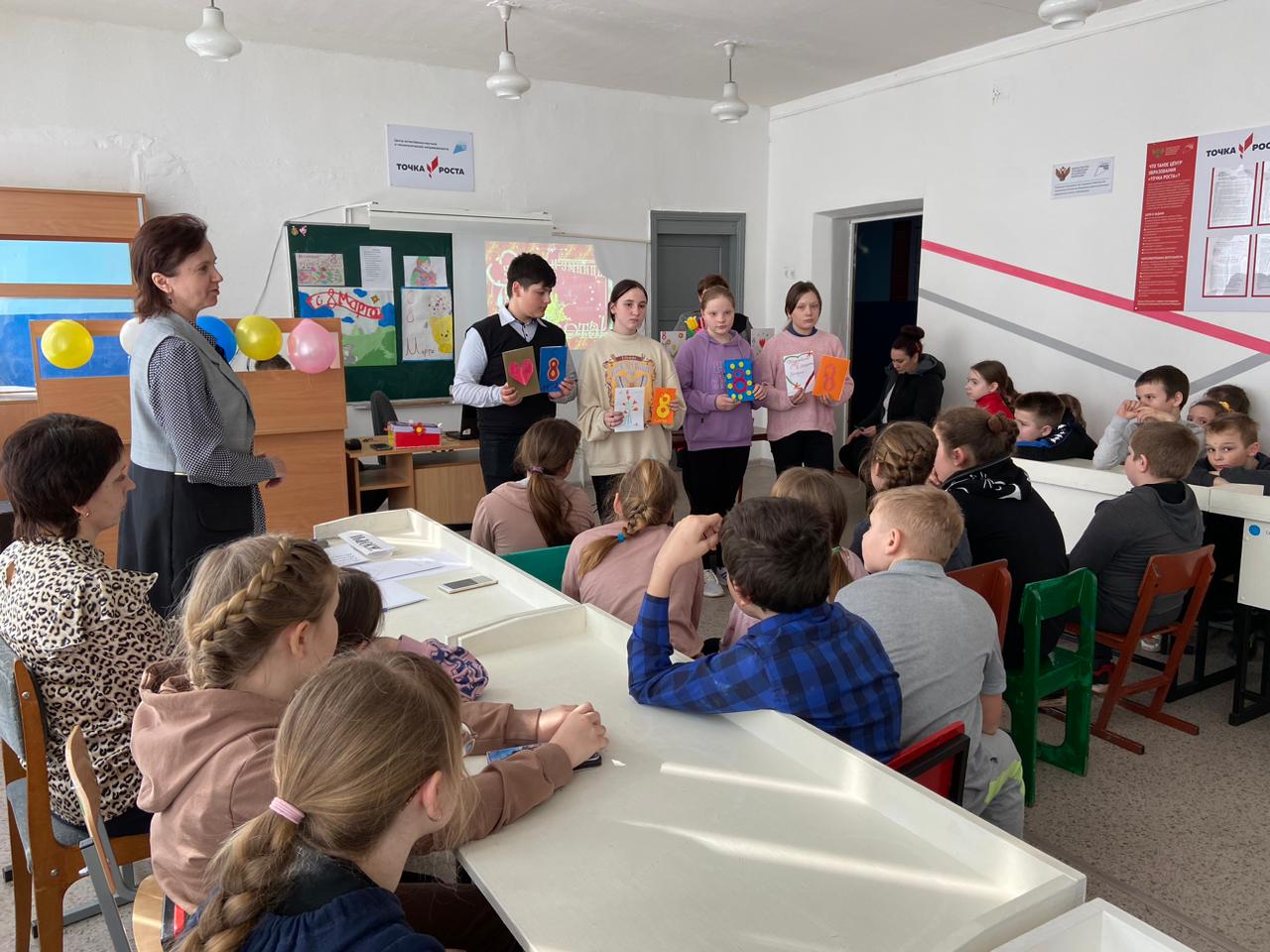 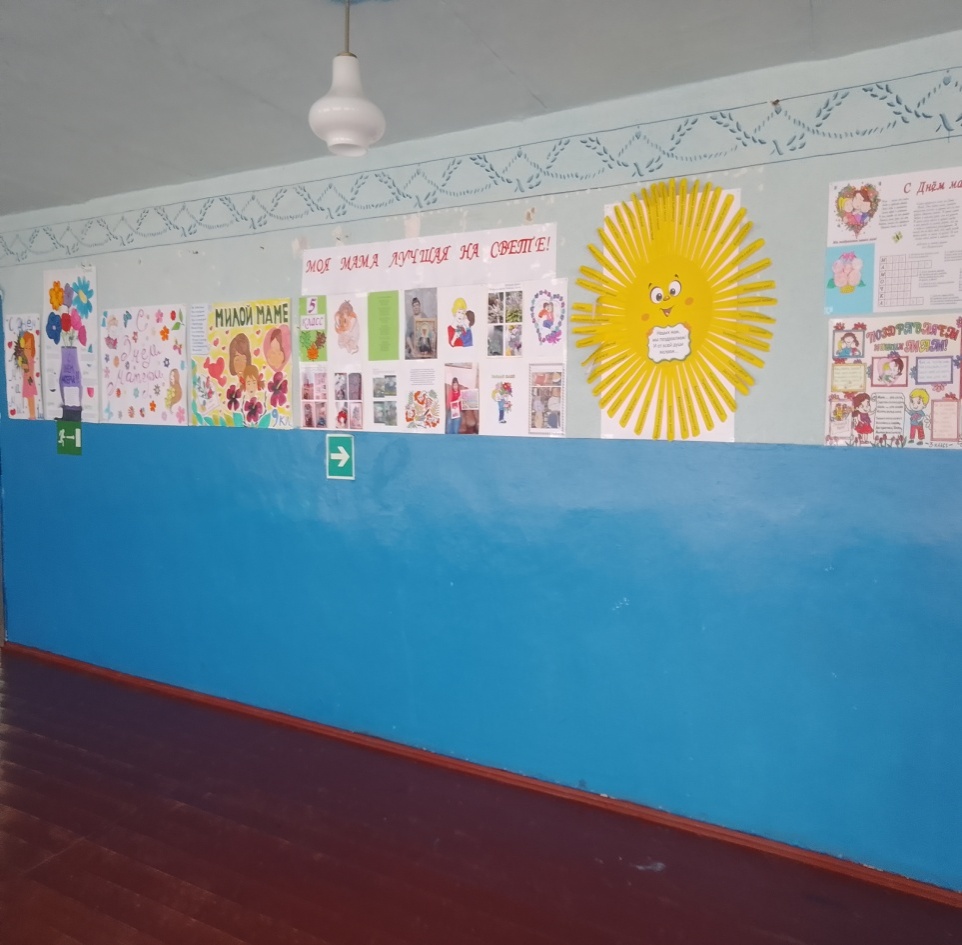 Составляем мы газеты
Для друзей и просто так,
Чтобы было что нам вспомнить
И о мамах рассказать
ЗДРАВСТВУЙ, НОВЫЙ ГОД!
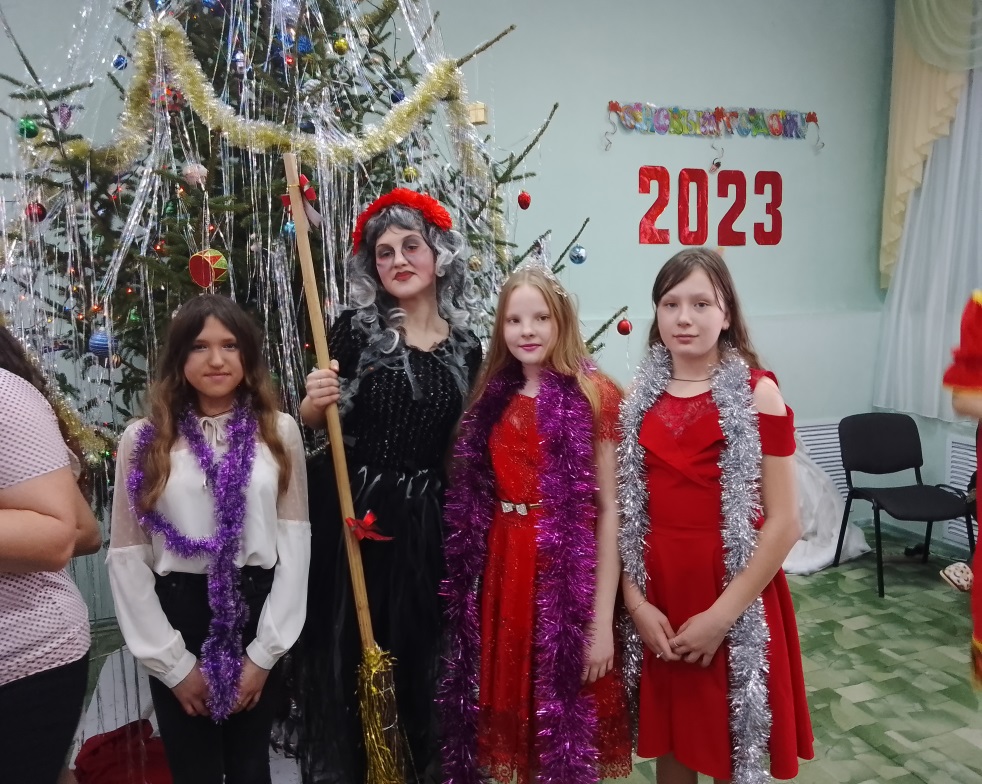 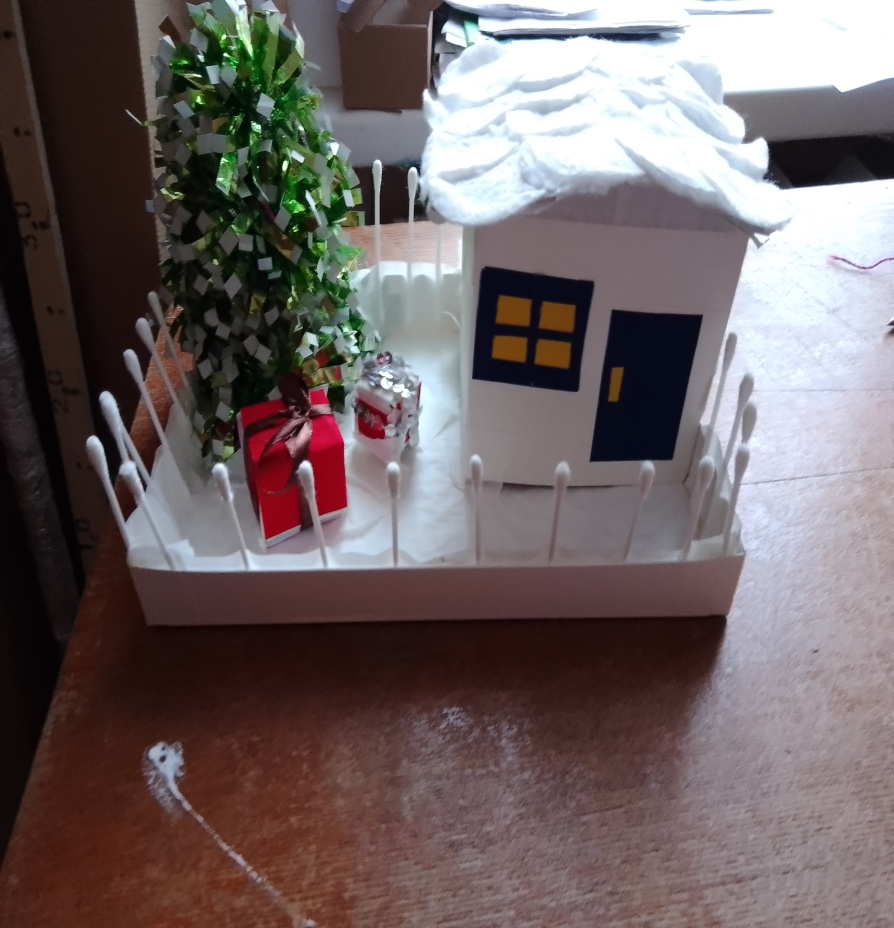 Новый год встречаем,
Всех ребят мы поздравляем!
Делают  такие вот игрушки
Девочки с нашей деревушки.
Связь поколений
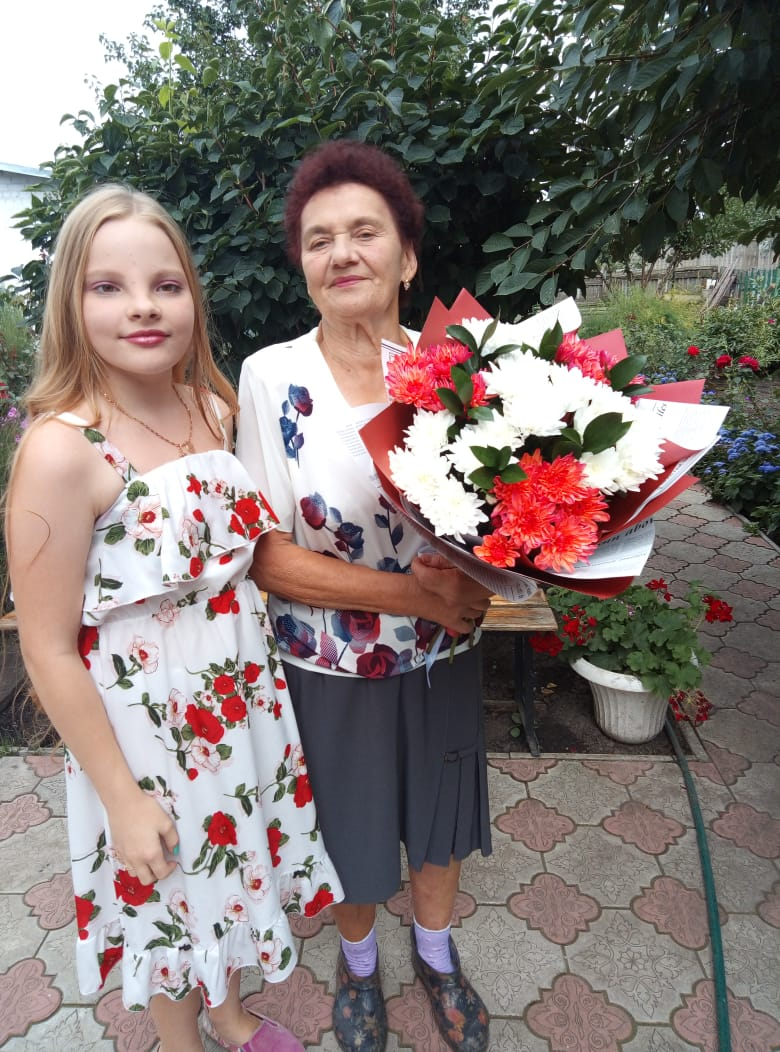 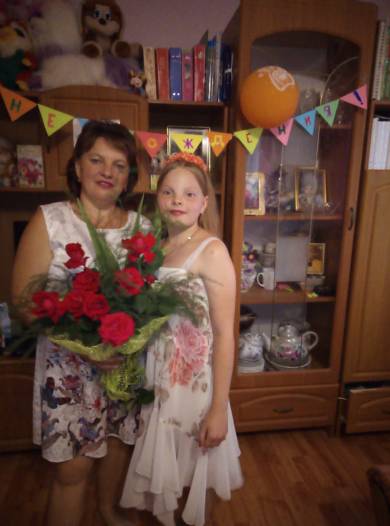 Любовь и доброта спасёт мир!
Благодарим за внимание!!!